CHÀO MỪNG CÁC EM 
ĐẾN VỚI BÀI HỌC NGÀY HÔM NAY!
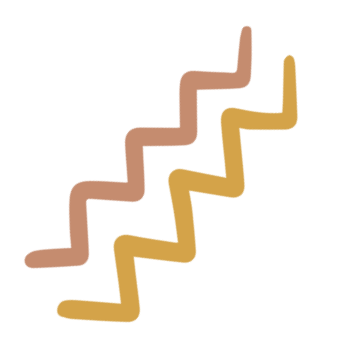 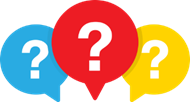 KHỞI ĐỘNG
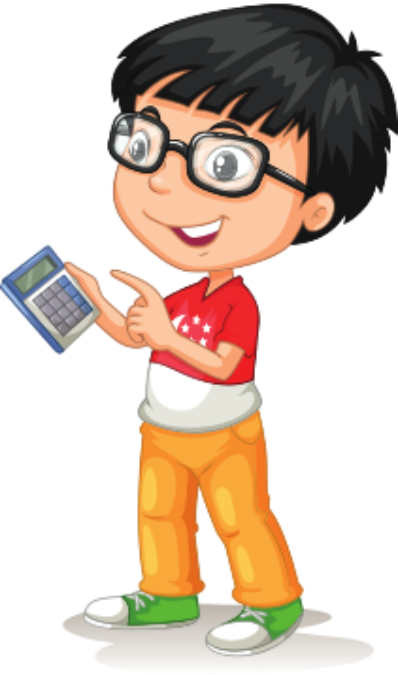 Ban giám khảo cho biết có một cột cho kết quả sai. Theo em, làm thế nào để có thể nhanh chóng phát hiện cột có kết quả sai ấy?
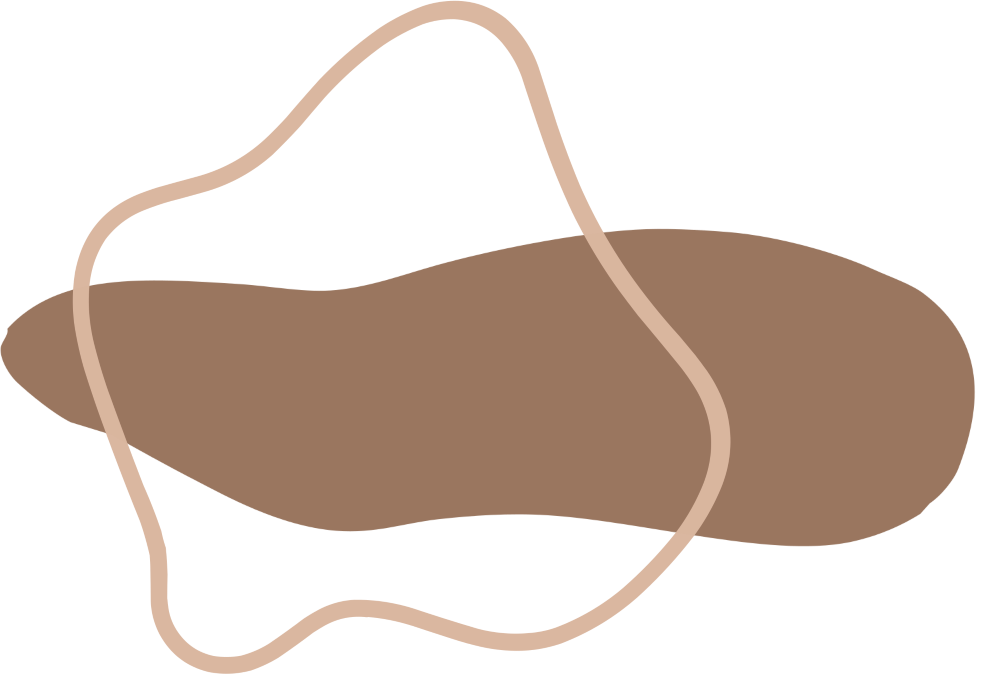 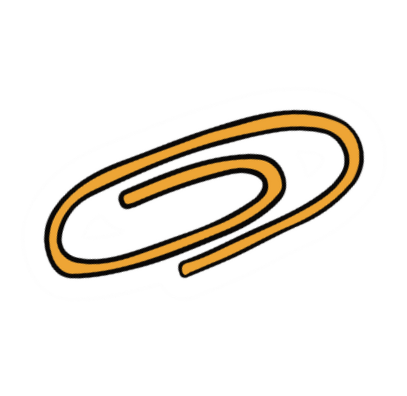 CHƯƠNG I. ĐA THỨC
BÀI 3. PHÉP CỘNG PHÉP TRỪ ĐA THỨC
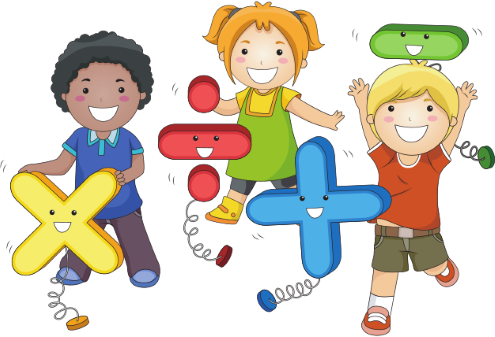 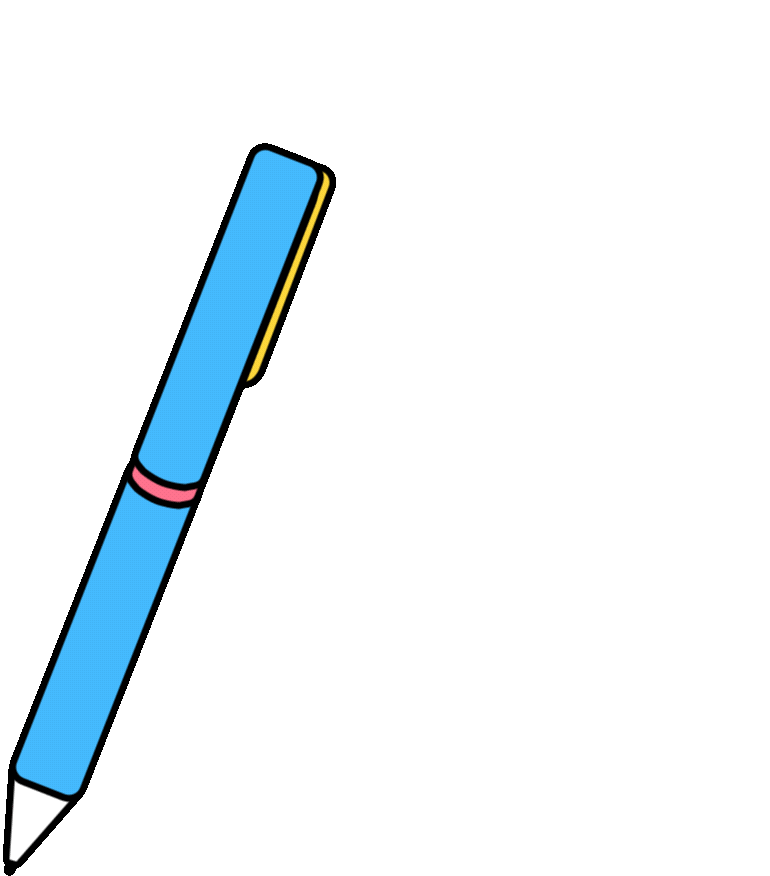 NỘI DUNG BÀI HỌC
1.
Cộng và trừ hai đa thức
2.
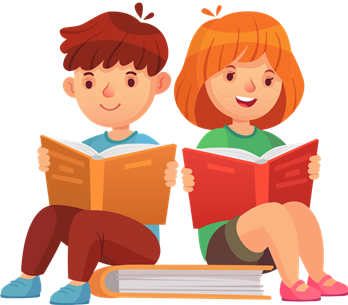 Luyện tập
CỘNG VÀ TRỪ HAI ĐA THỨC
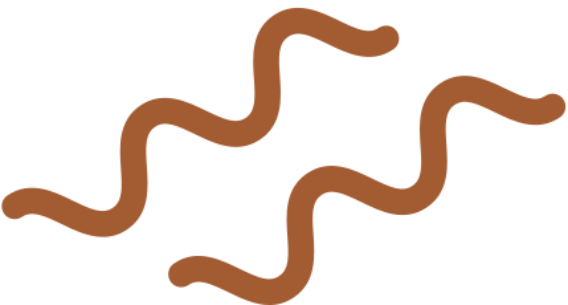 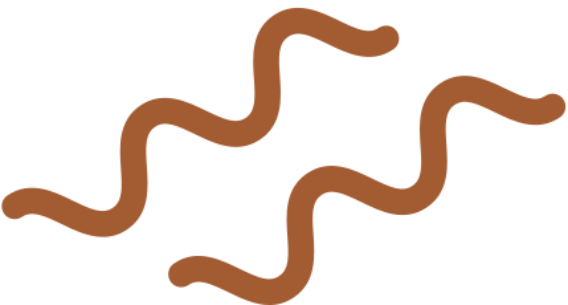 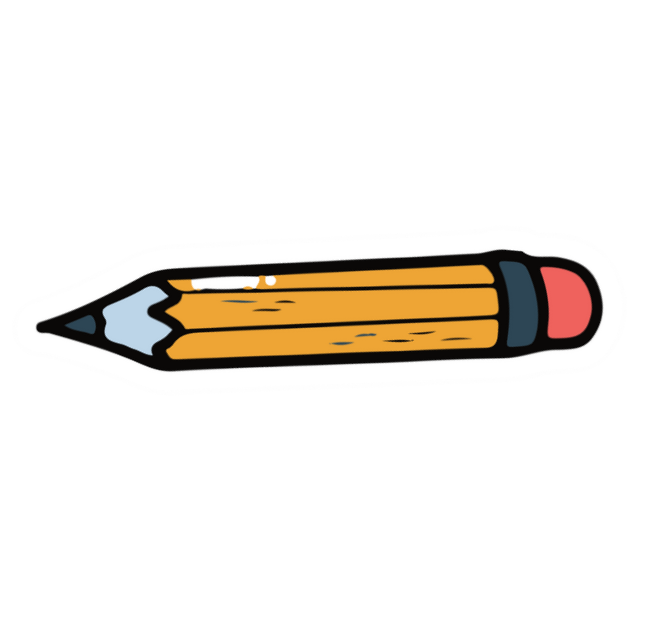 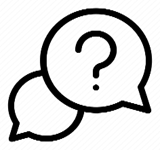 HĐ 1:
Thực hiện phép cộng hai đa thức A và B bằng cách tiến hành các bước sau:
Bỏ dấu ngoặc và thu gọn đa thức nhận được
Trả lời:
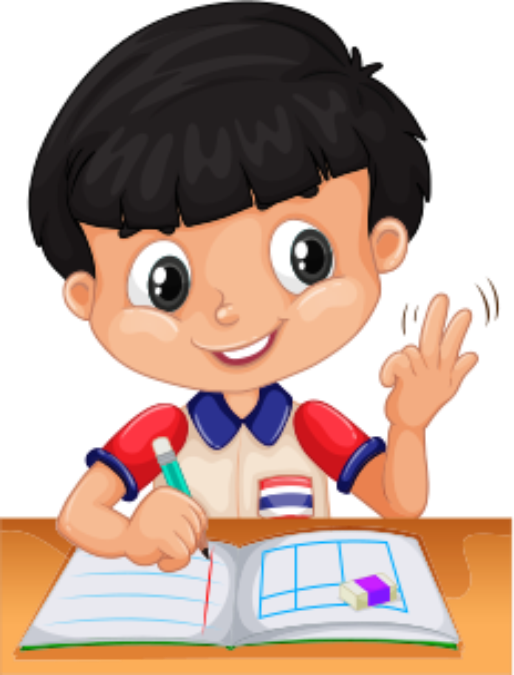 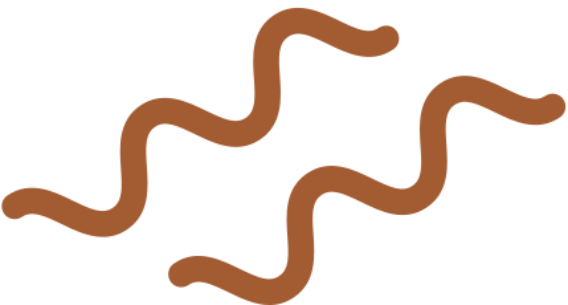 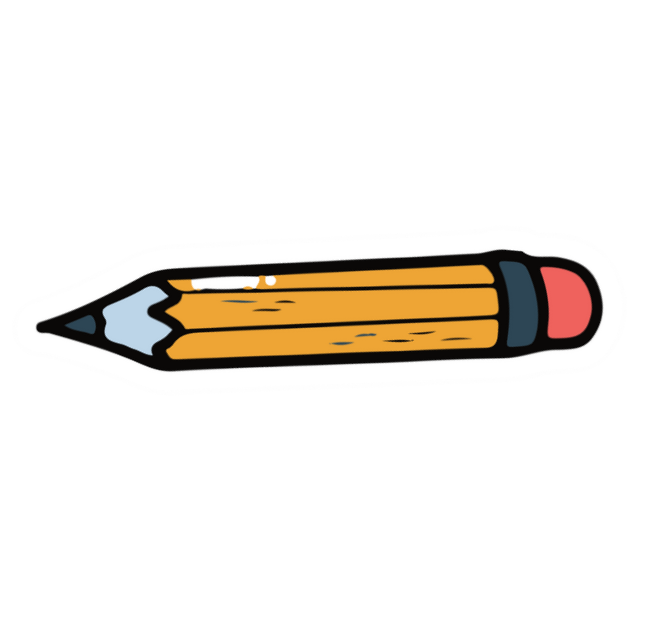 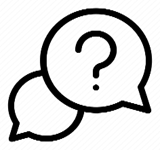 HĐ 2:
Thực hiện phép trừ hai đa thức A và B bằng cách lập hiệu
A – B = (5x2y + 5x – 3) – (xy – 4x2y + 5x – 1)
Bỏ dấu ngoặc rồi thu gọn đa thức nhận được.
Trả lời:
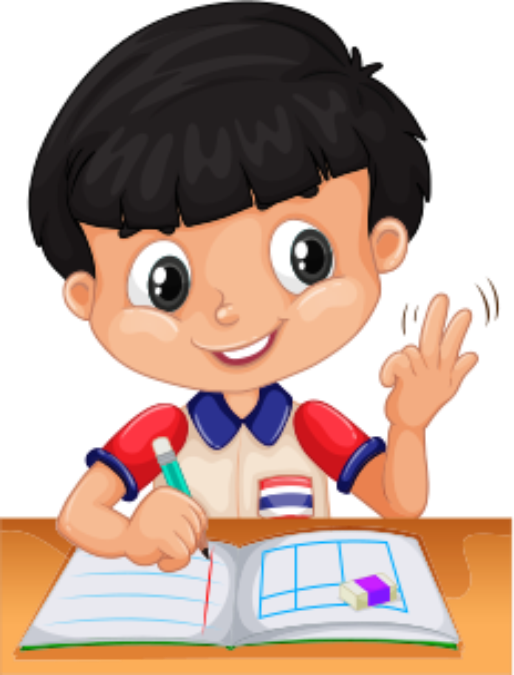 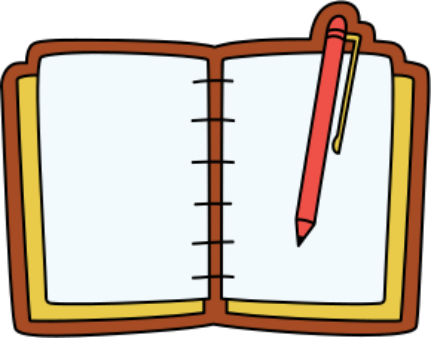 KẾT LUẬN
Cộng (hay trừ) hai đa thức tức là thu gọn đa thức nhận được sau khi nối hai đa thức đã cho bởi dấu “+” (hay dấu “-”).
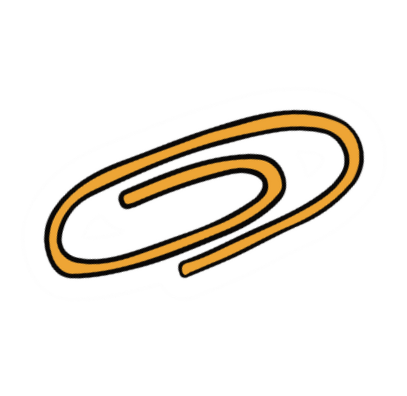 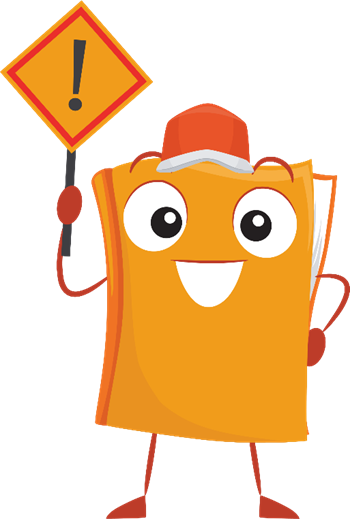 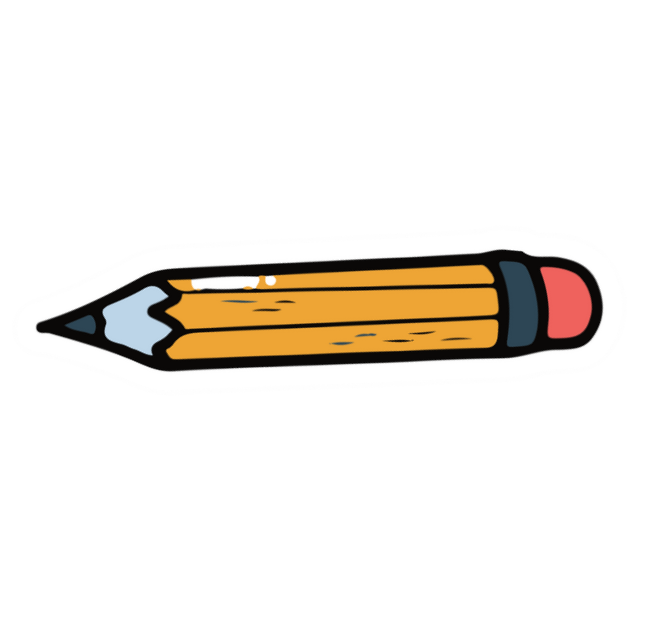 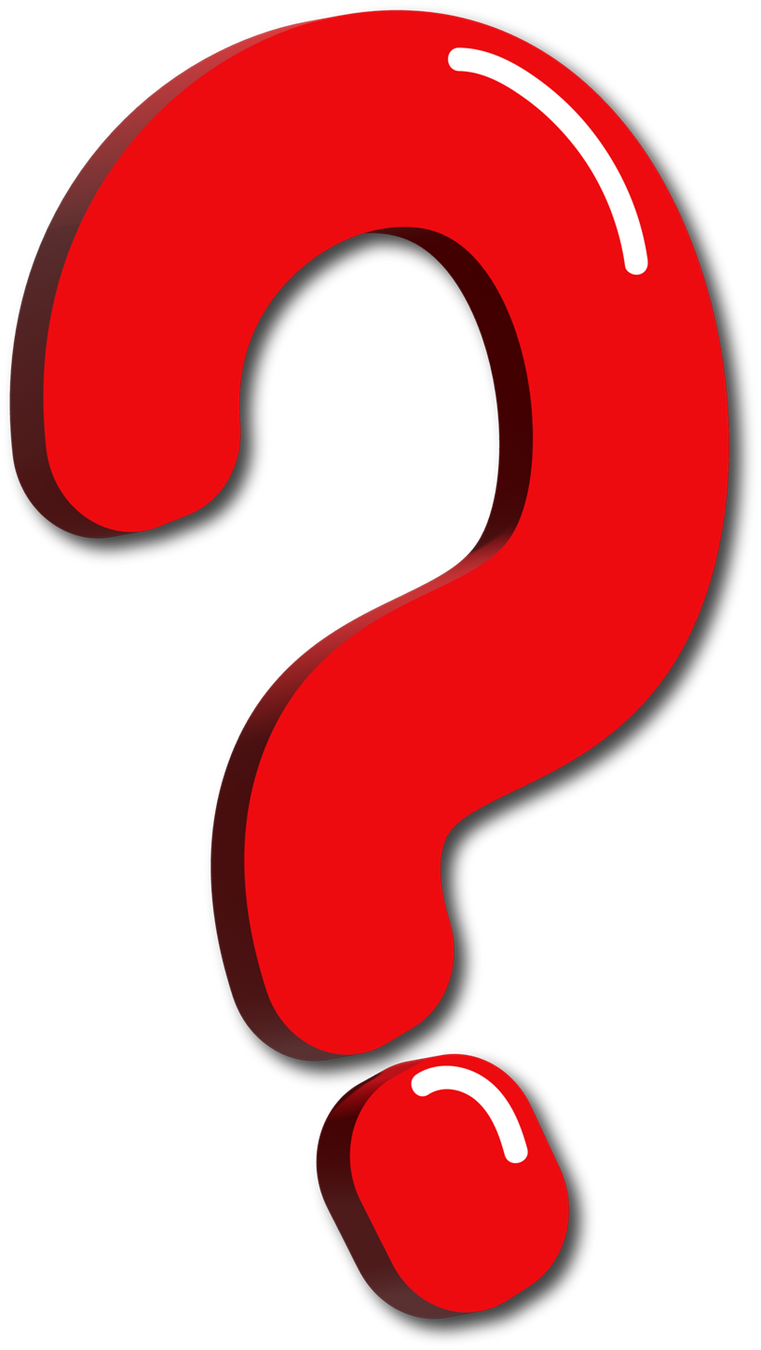 Tìm tổng và hiệu của hai đa thức C và D:
Ví dụ :
Giải
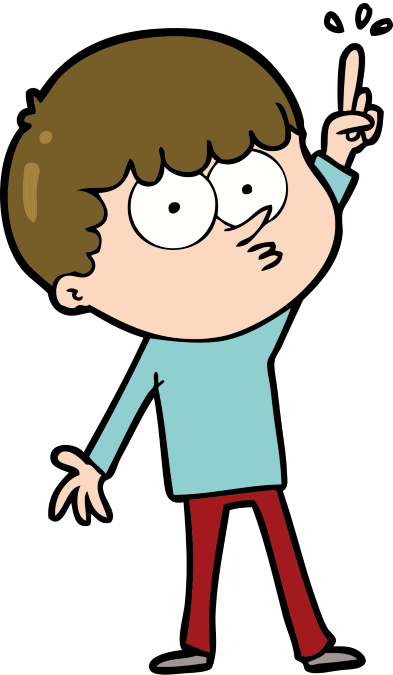 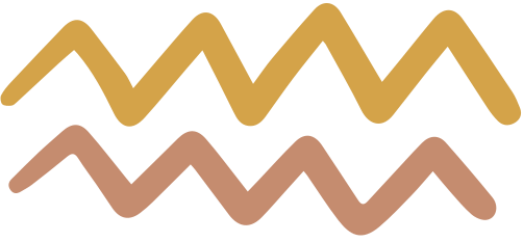 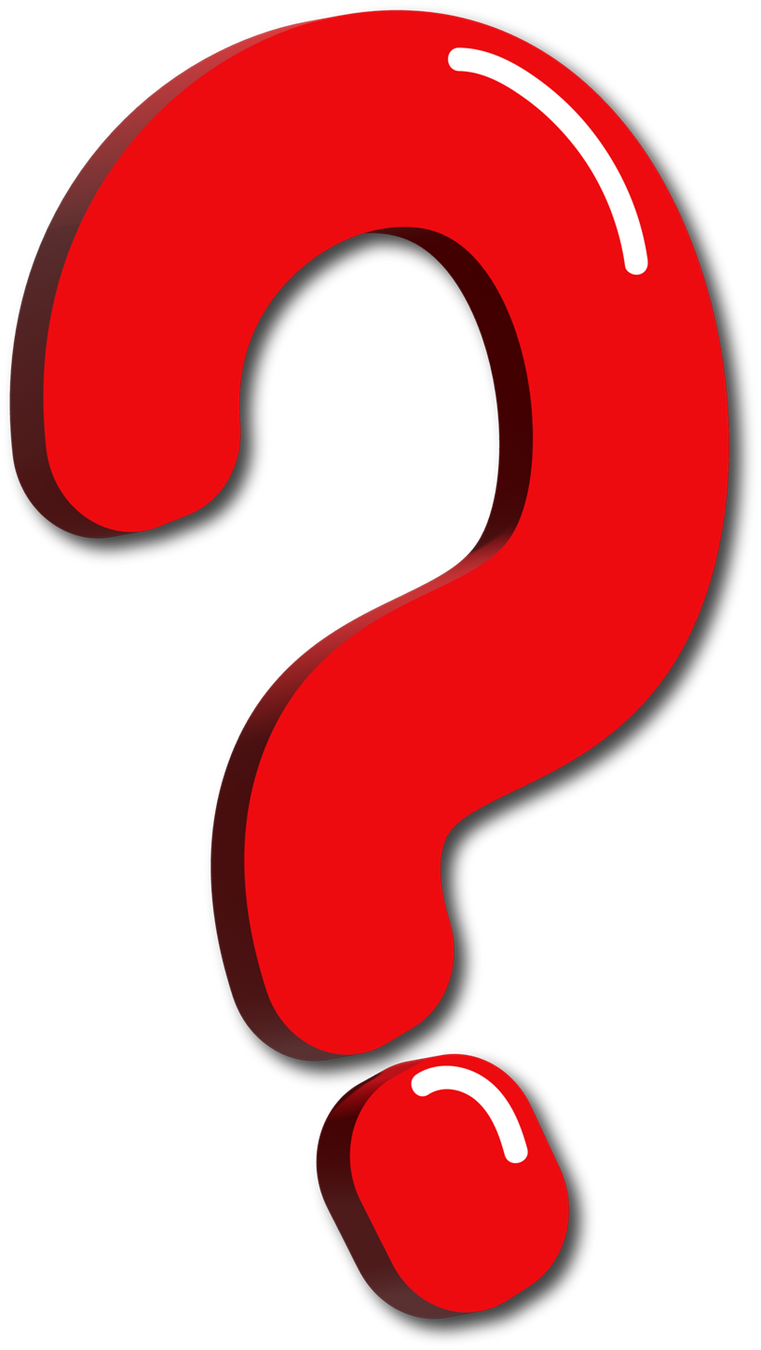 Tìm tổng và hiệu của hai đa thức C và D:
Ví dụ :
Giải
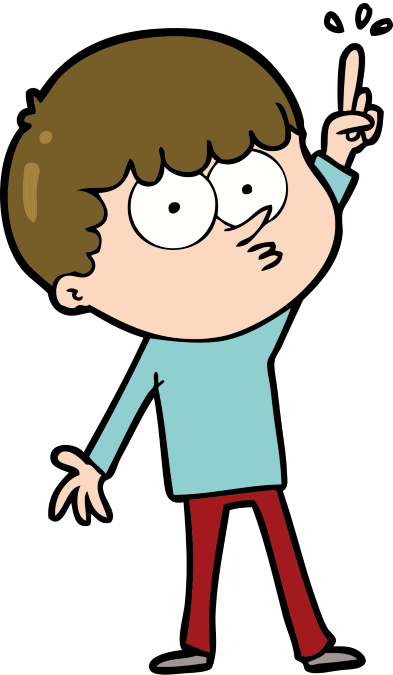 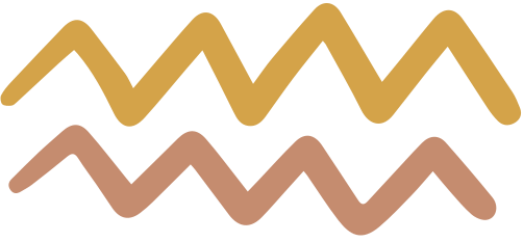 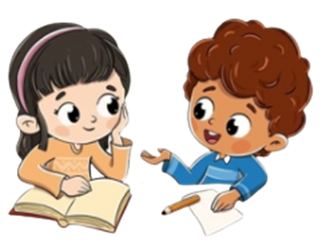 LUYỆN TẬP 1
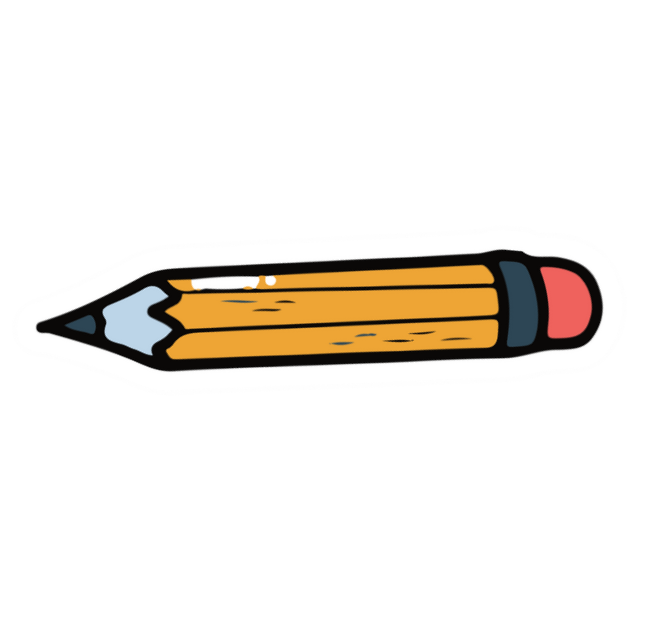 Giải
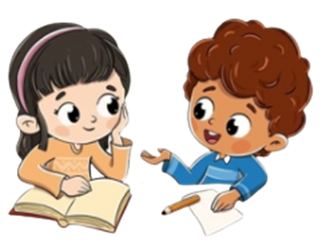 LUYỆN TẬP 1
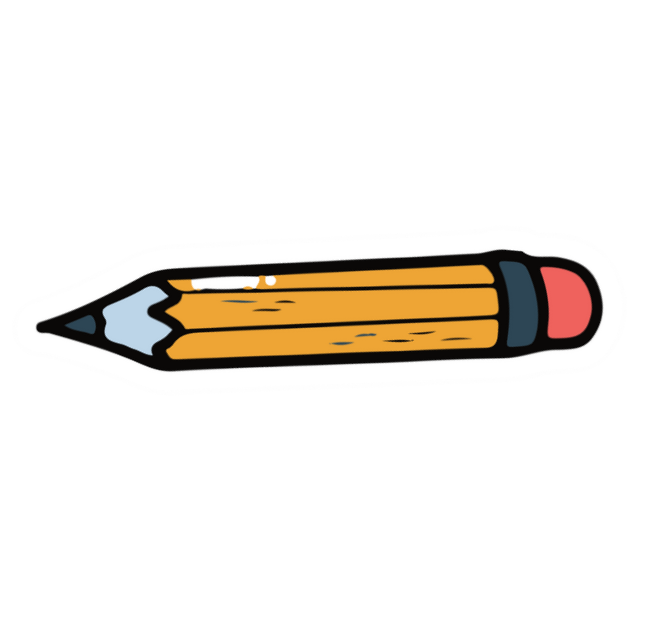 Giải
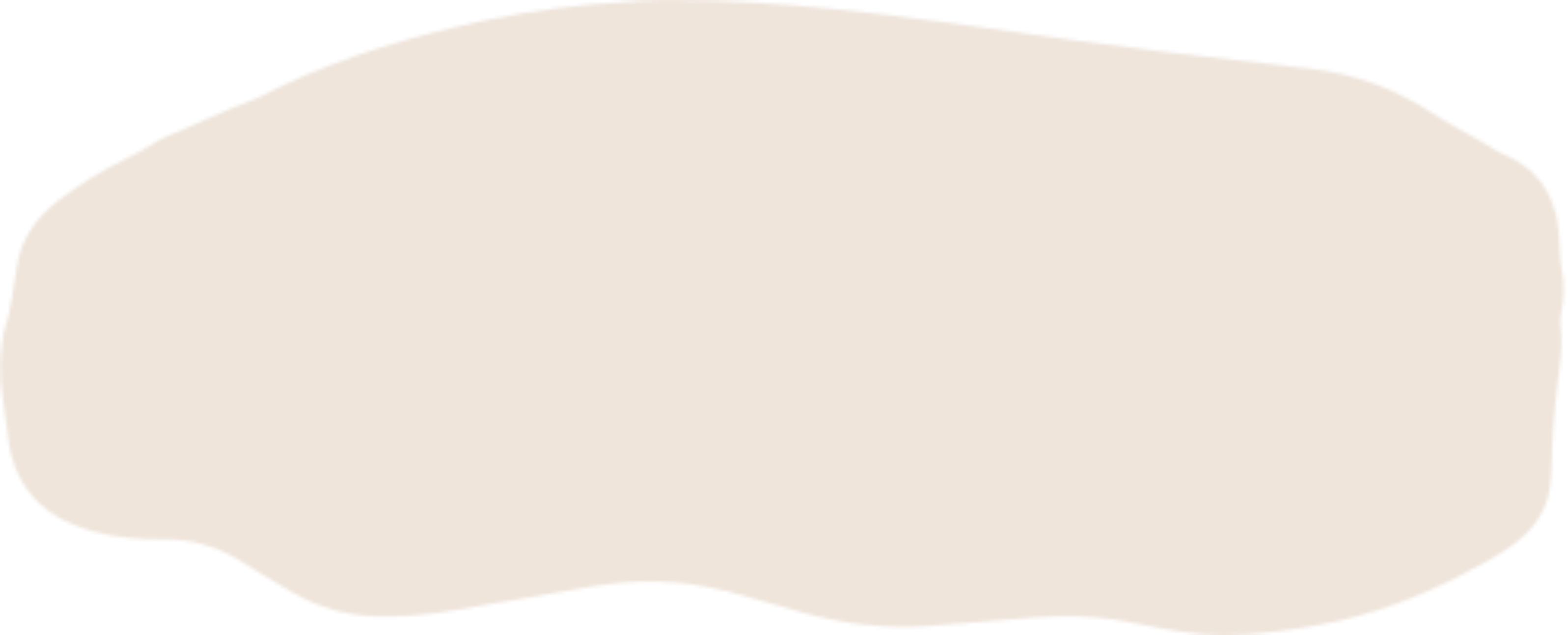 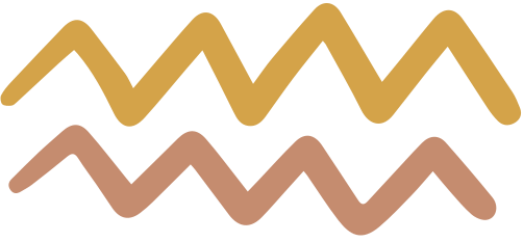 LUYỆN TẬP 2
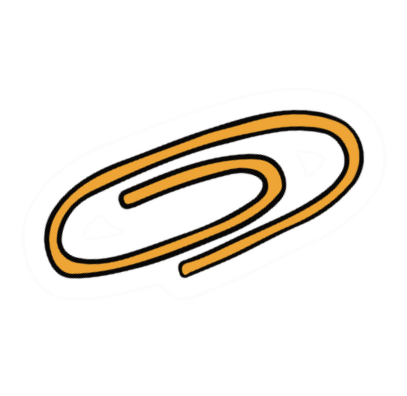 Giải
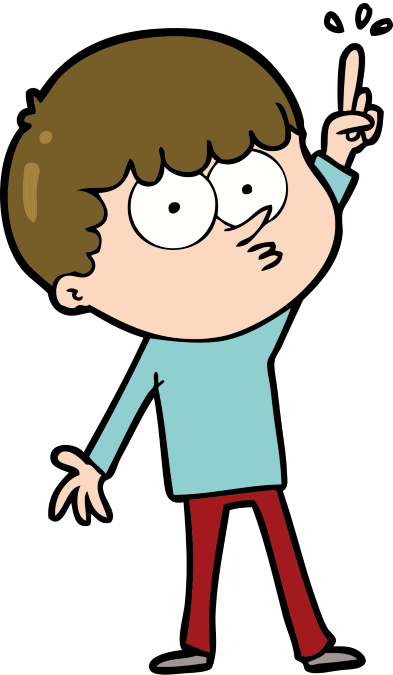 VẬN DỤNG
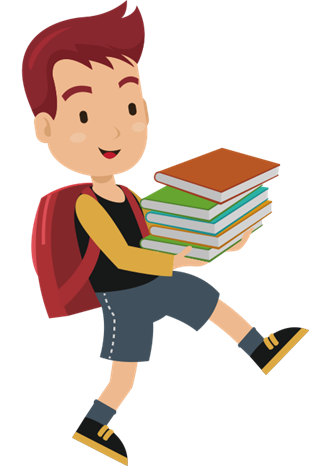 Ban giám khảo cho biết có một cột cho kết quả sai. Theo em, làm thế nào để có thể nhanh chóng phát hiện cột có kết quả sai ấy?
Giải
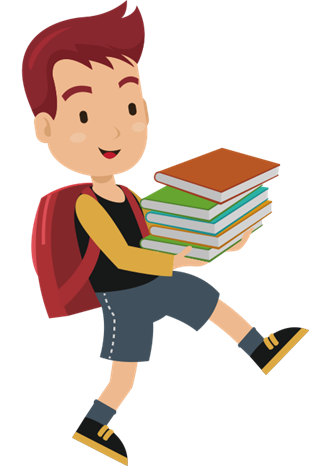 LUYỆN TẬP
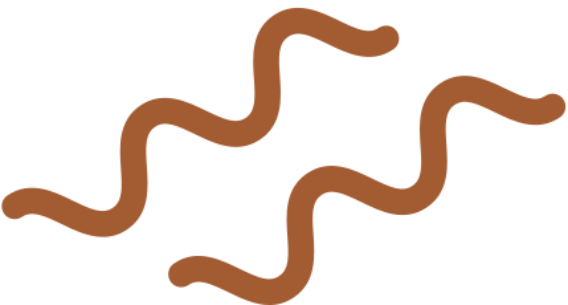 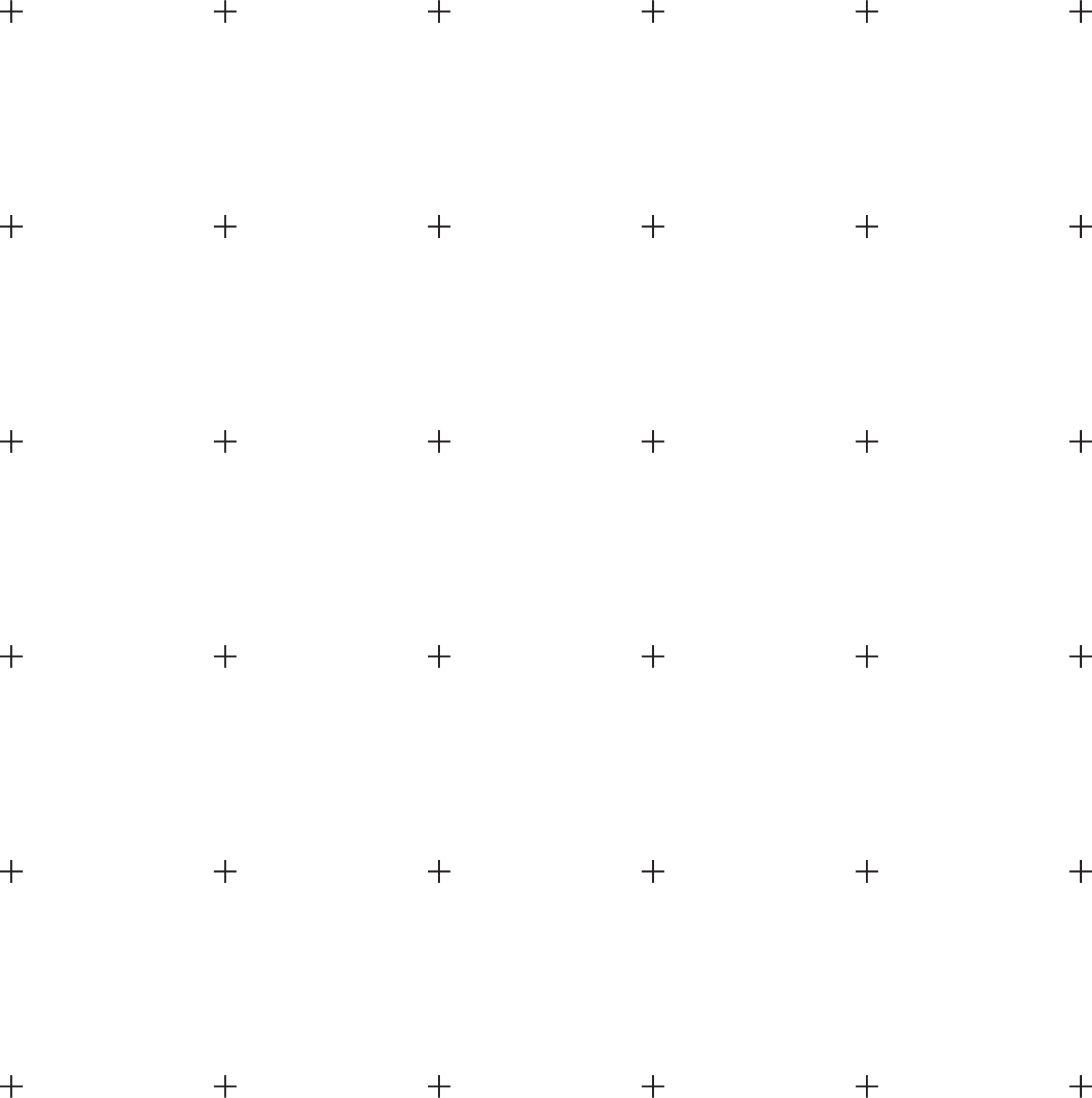 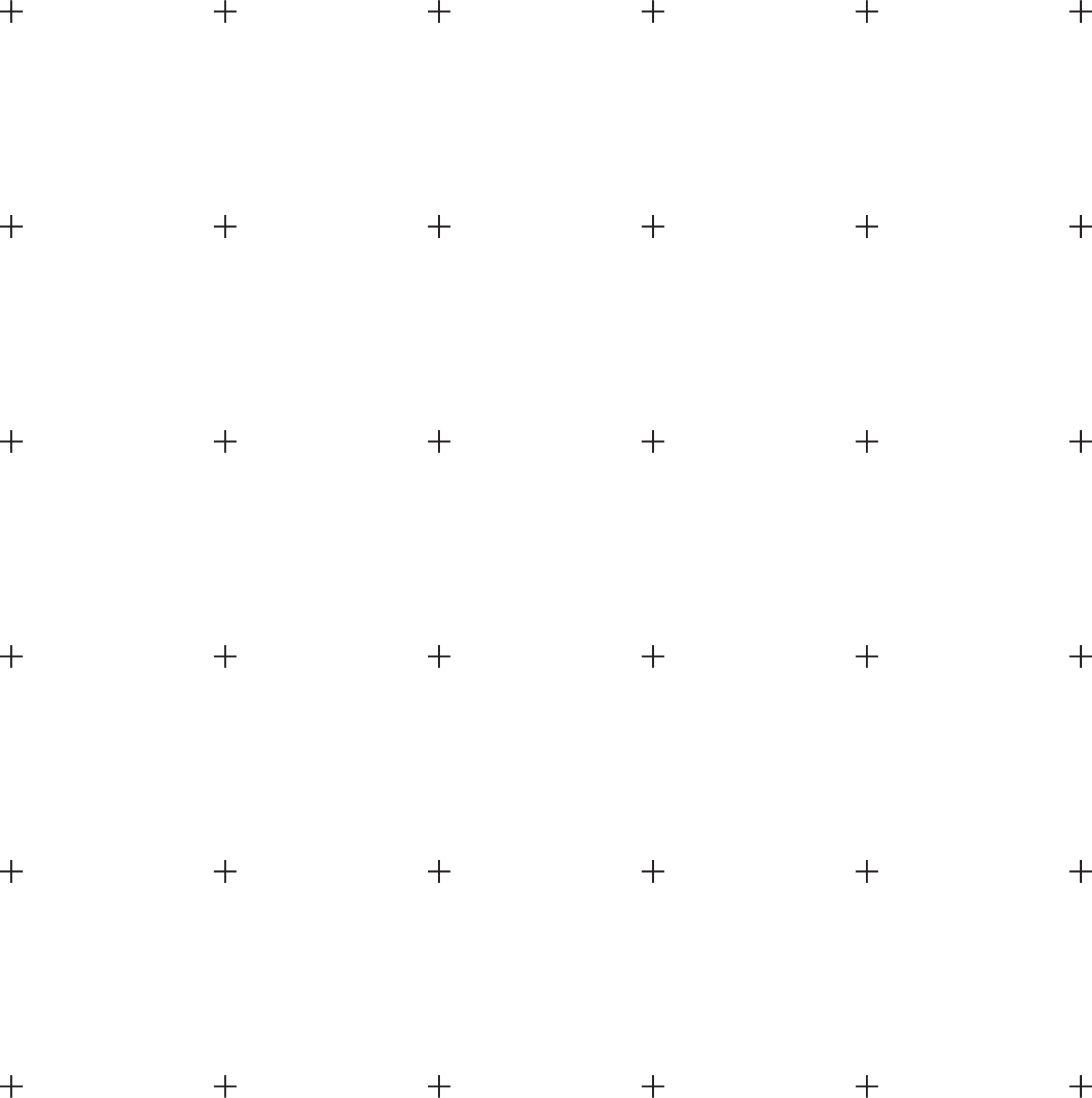 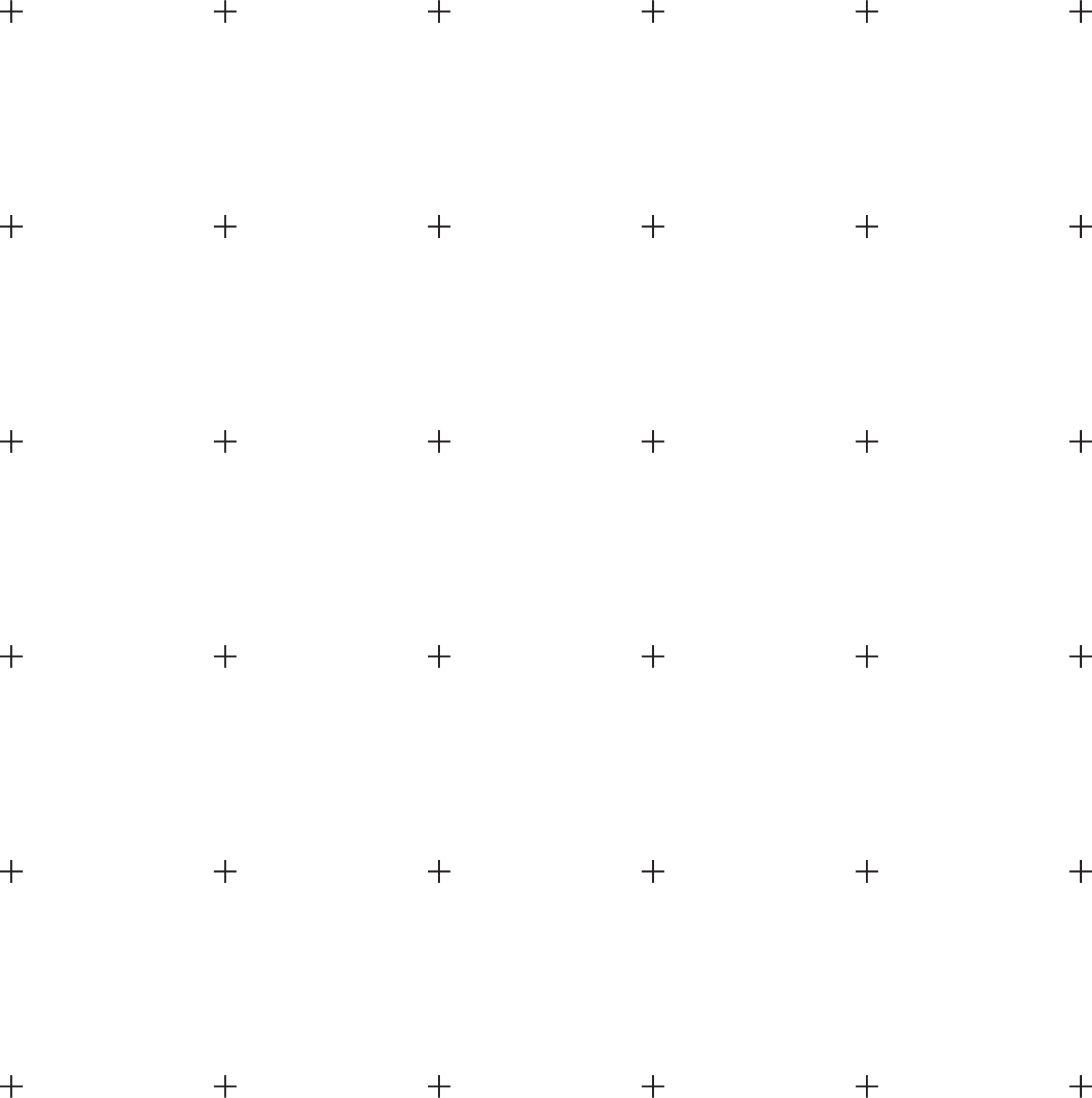 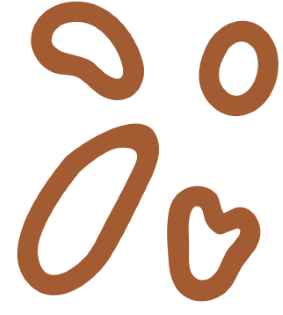 TRÒ CHƠI TRẮC NGHIỆM
Câu 1. Đa thức (1,6x2 + 1,7y2 + 2xy) - (0,5x2 - 0,3y2 - 2xy) có bậc là?
A. 2				B. 3				C. 4		 	  D. 6
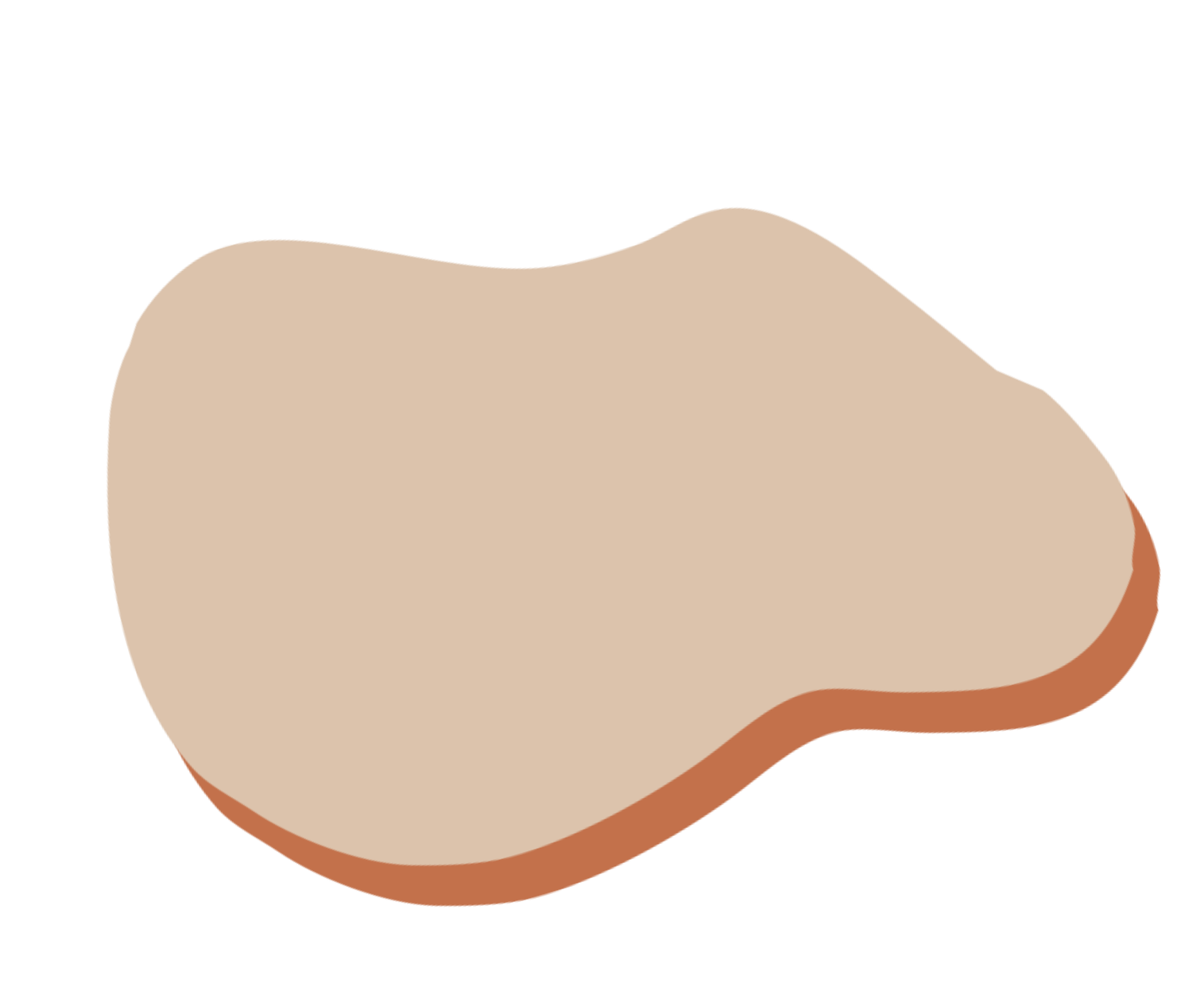 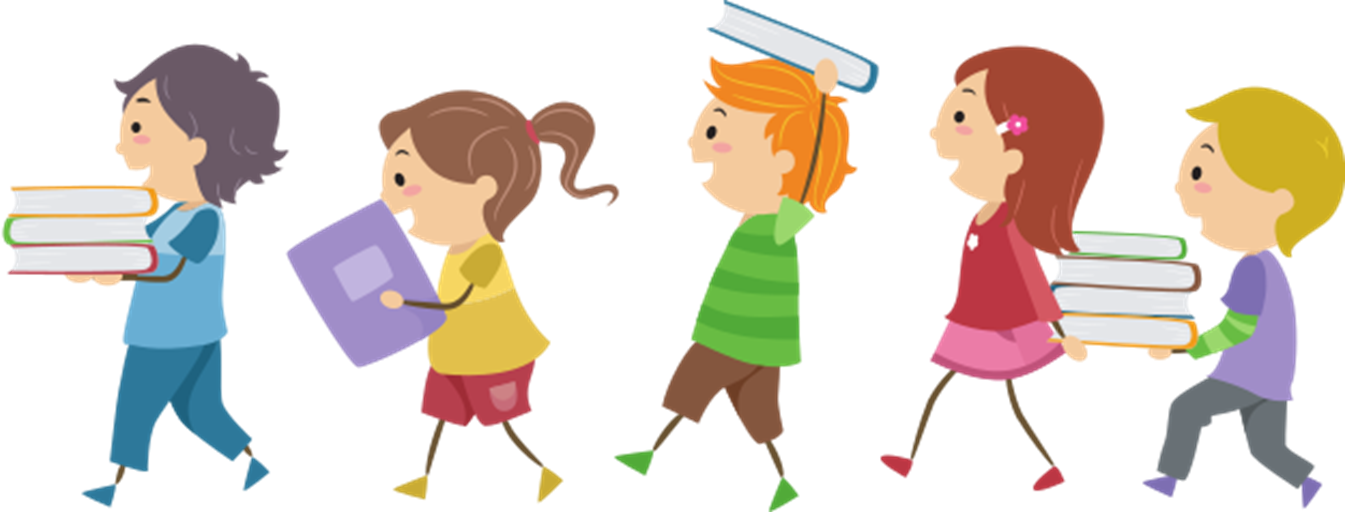 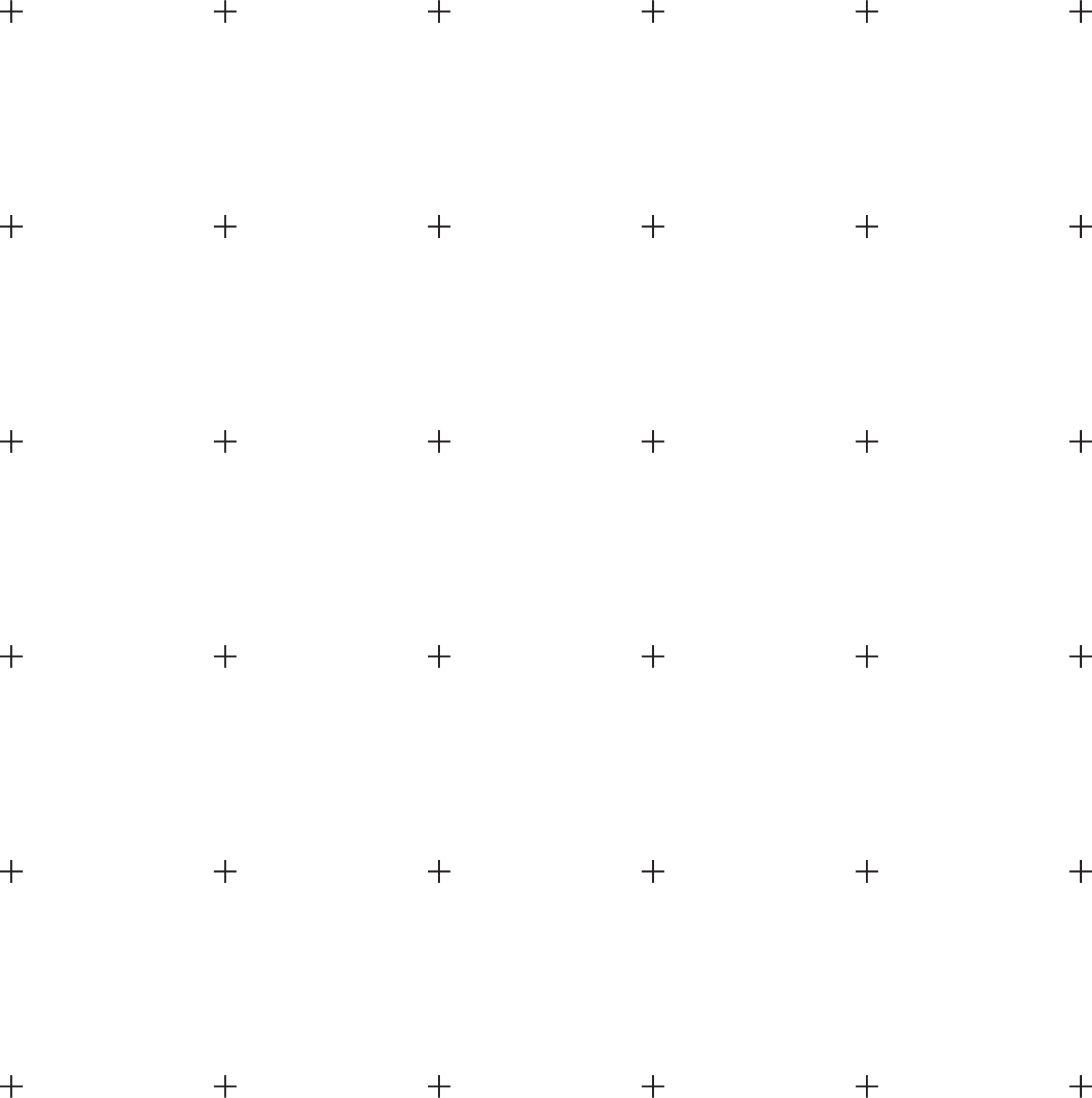 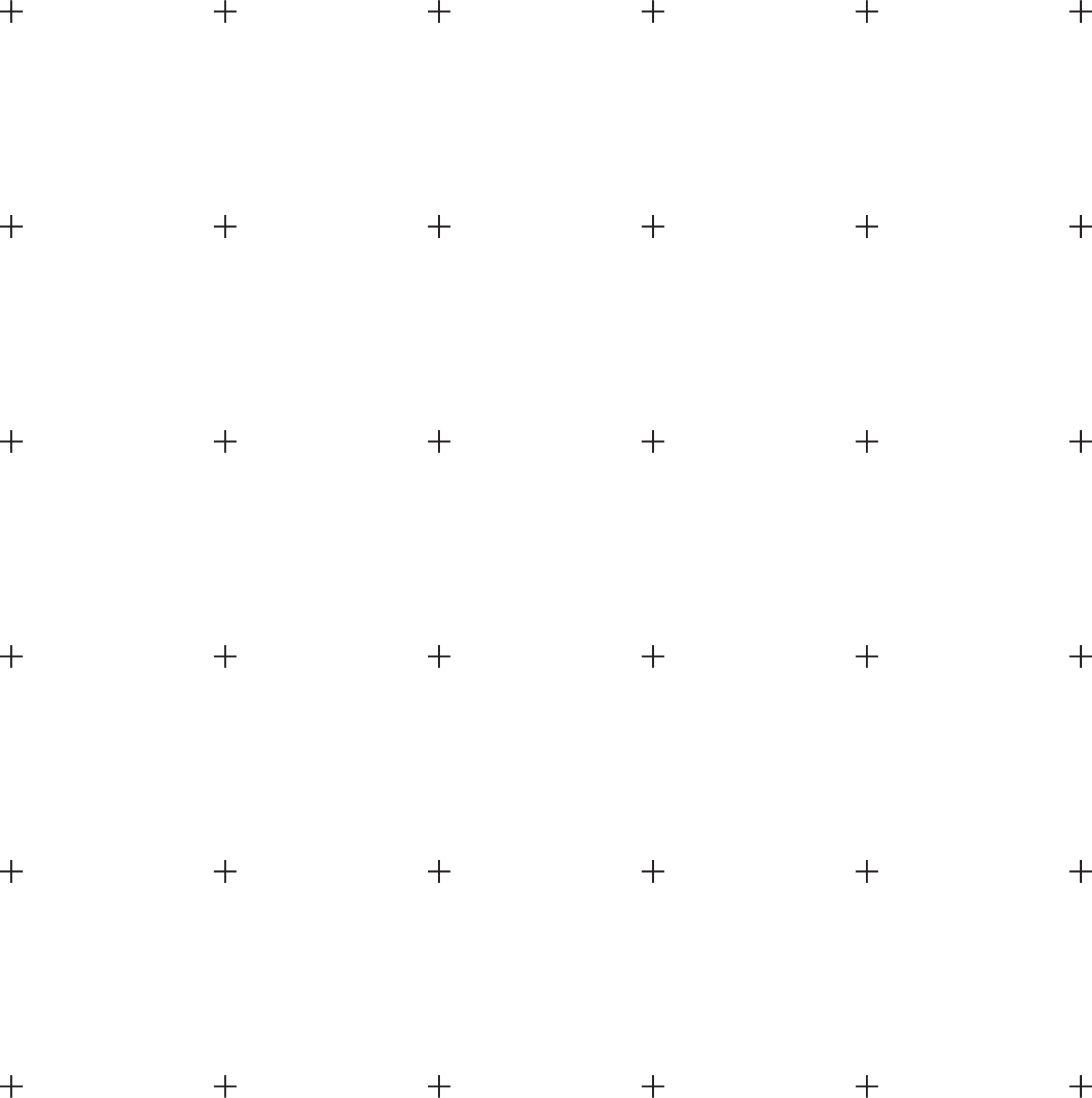 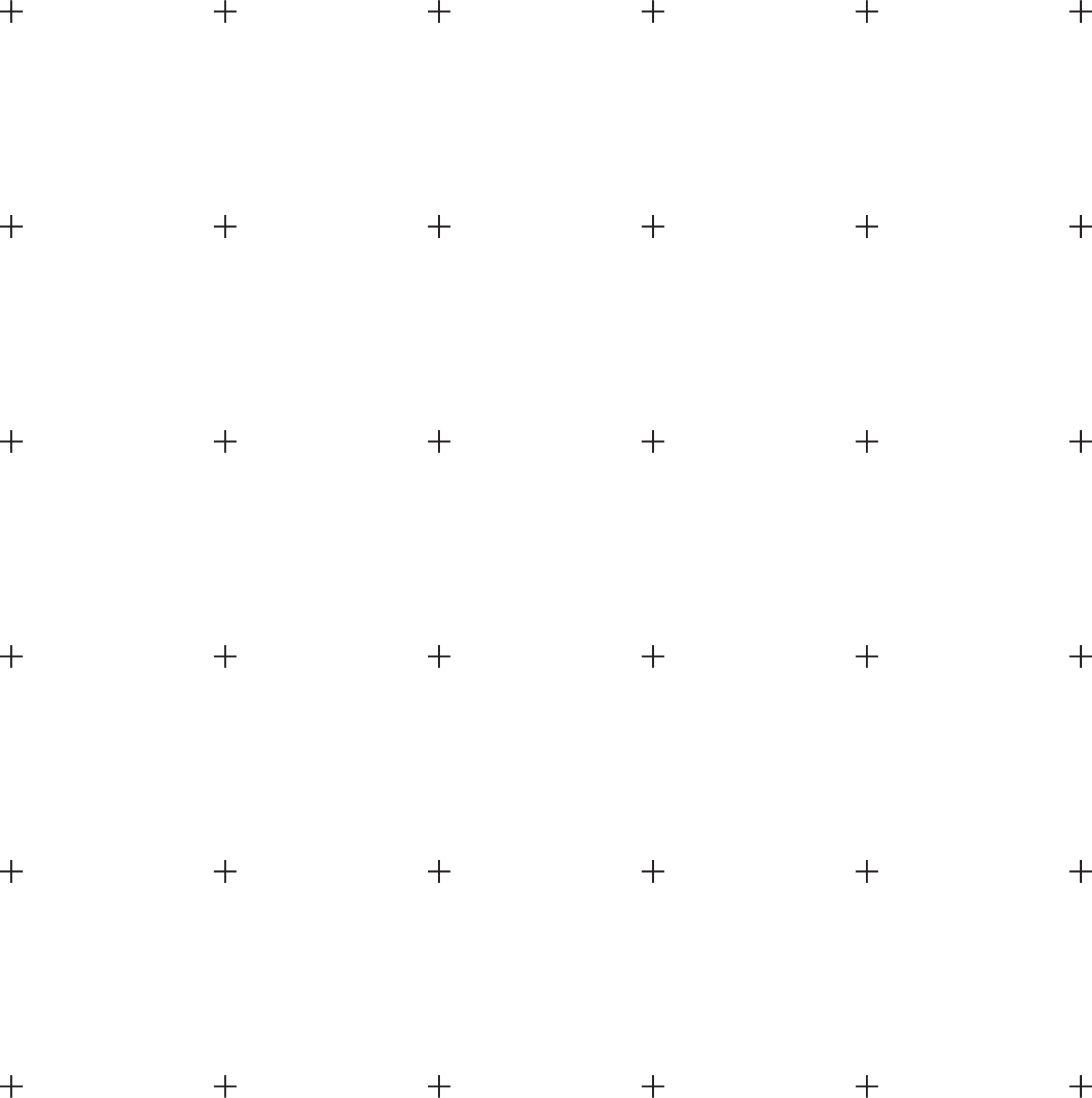 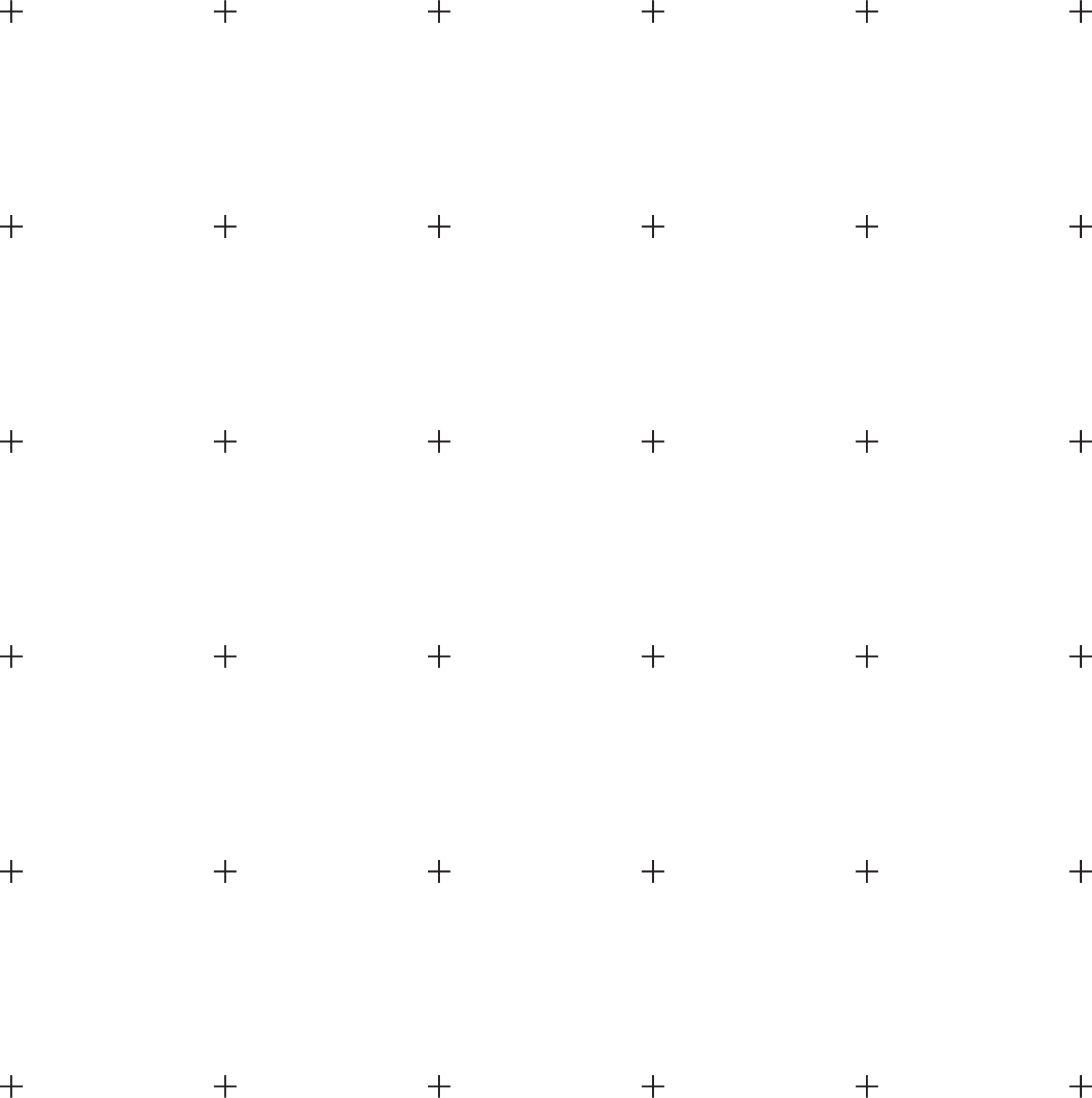 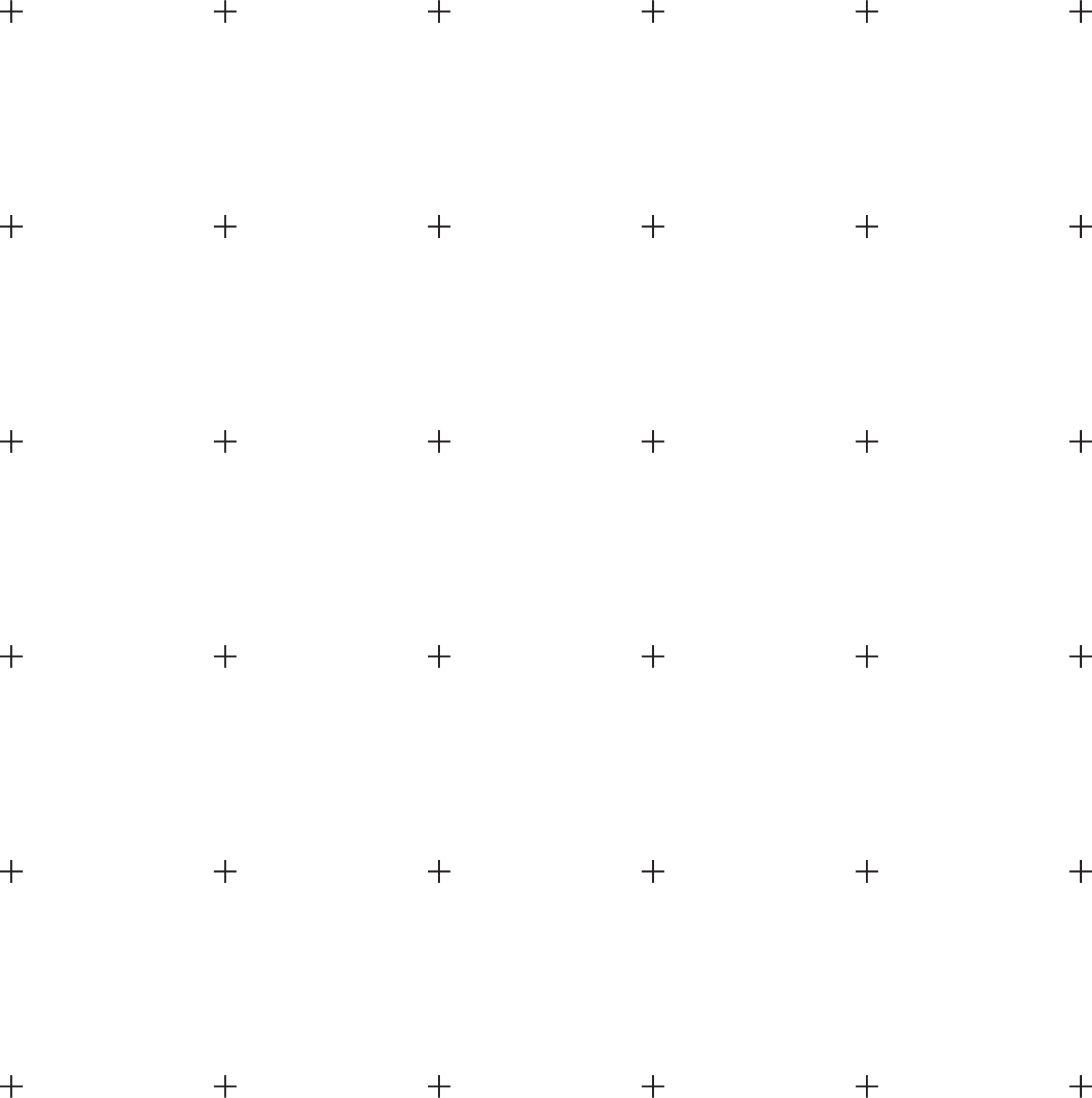 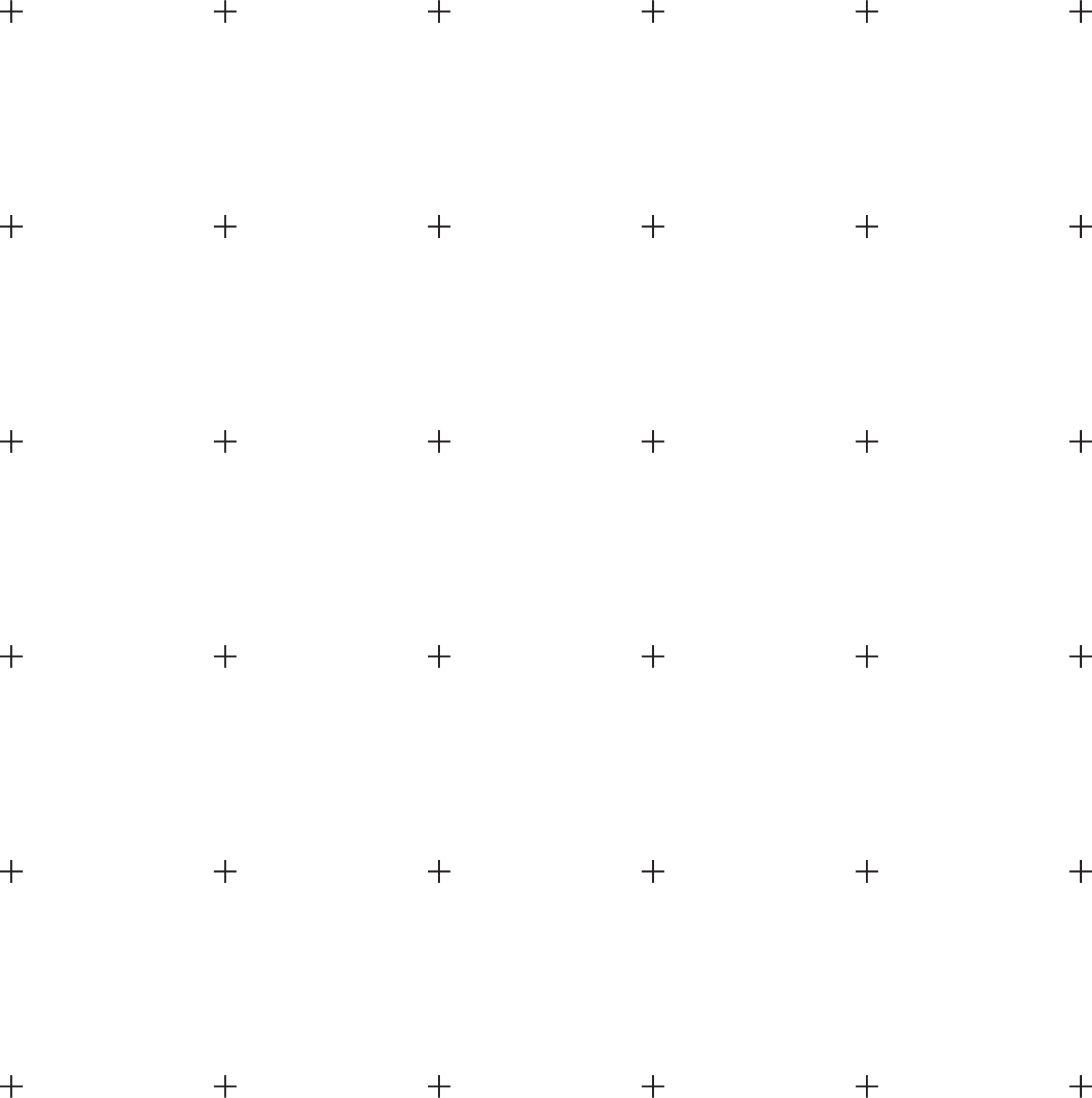 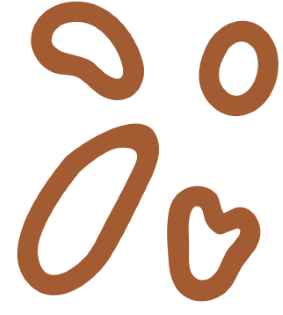 TRÒ CHƠI TRẮC NGHIỆM
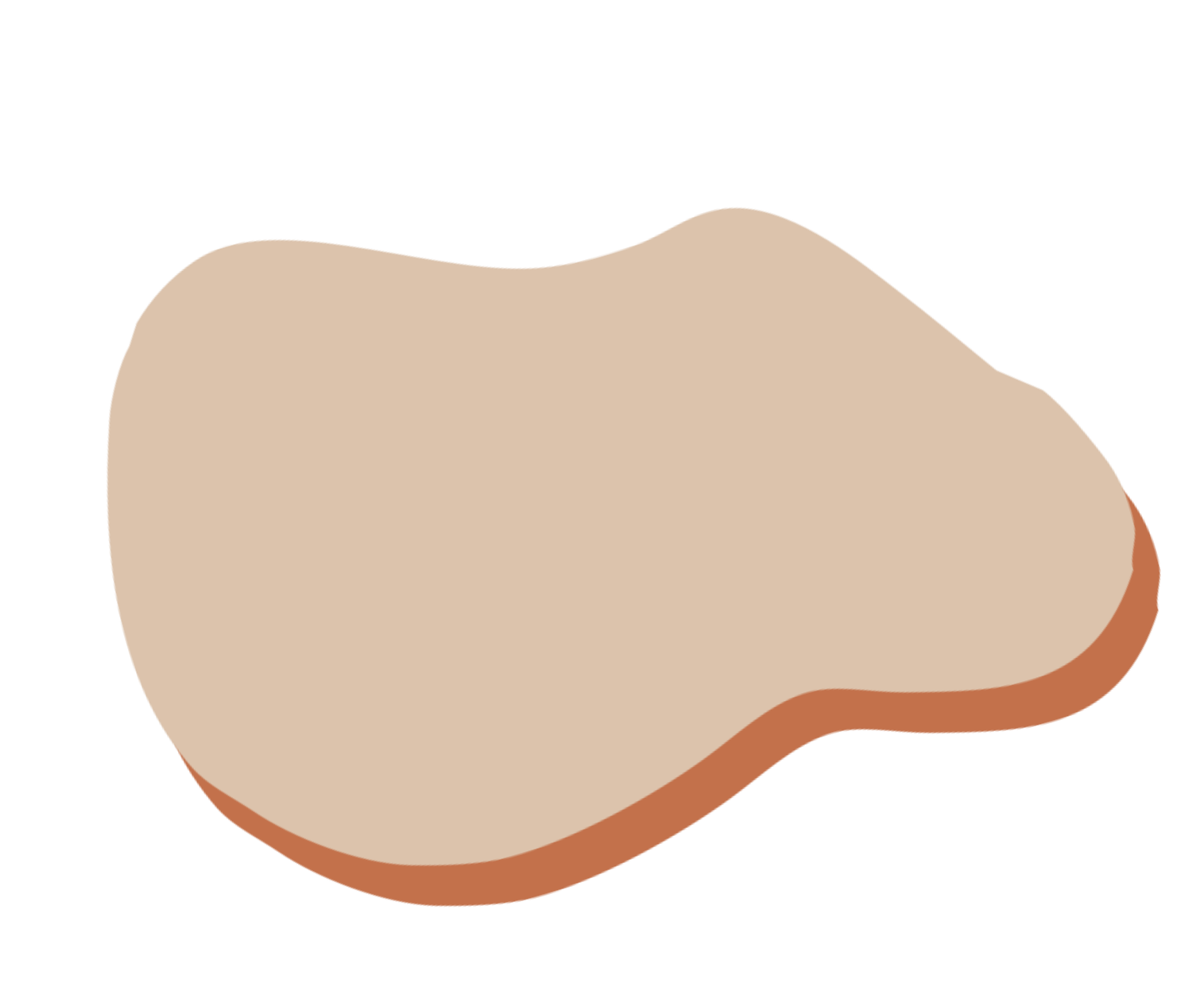 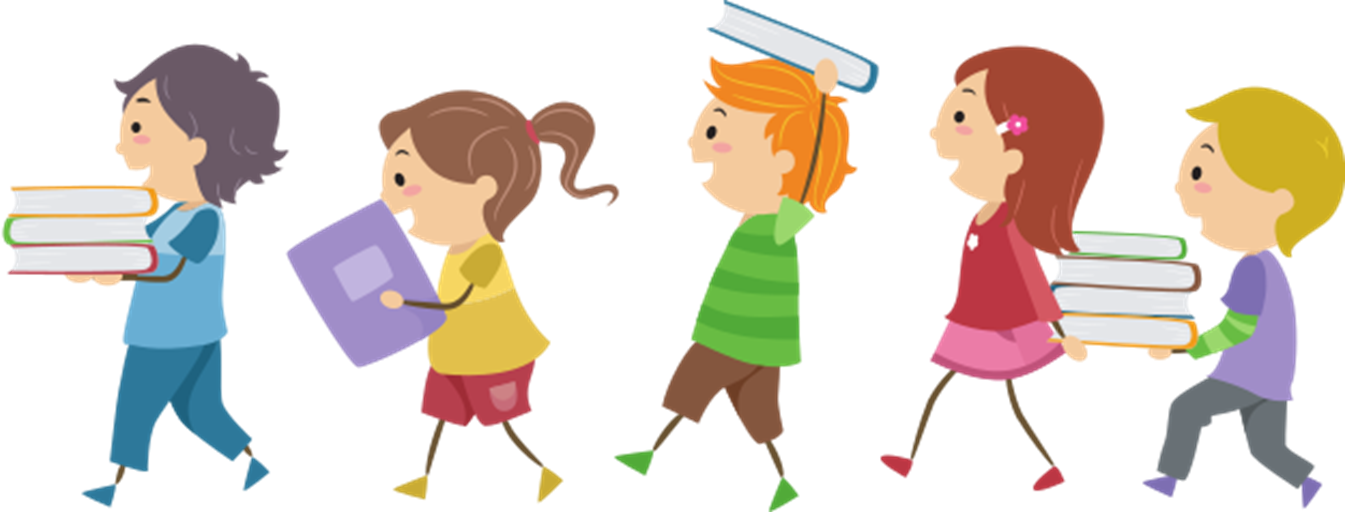 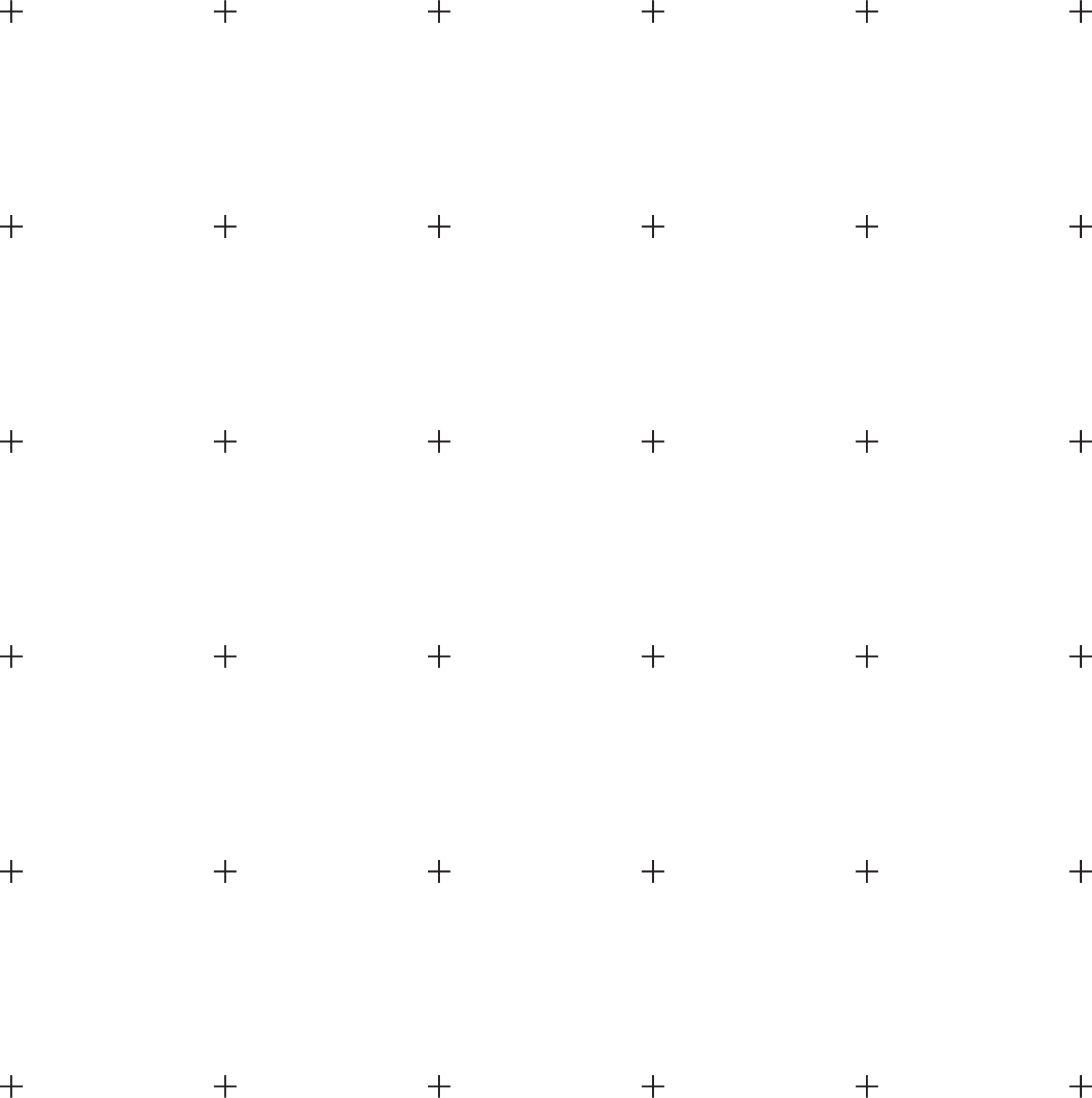 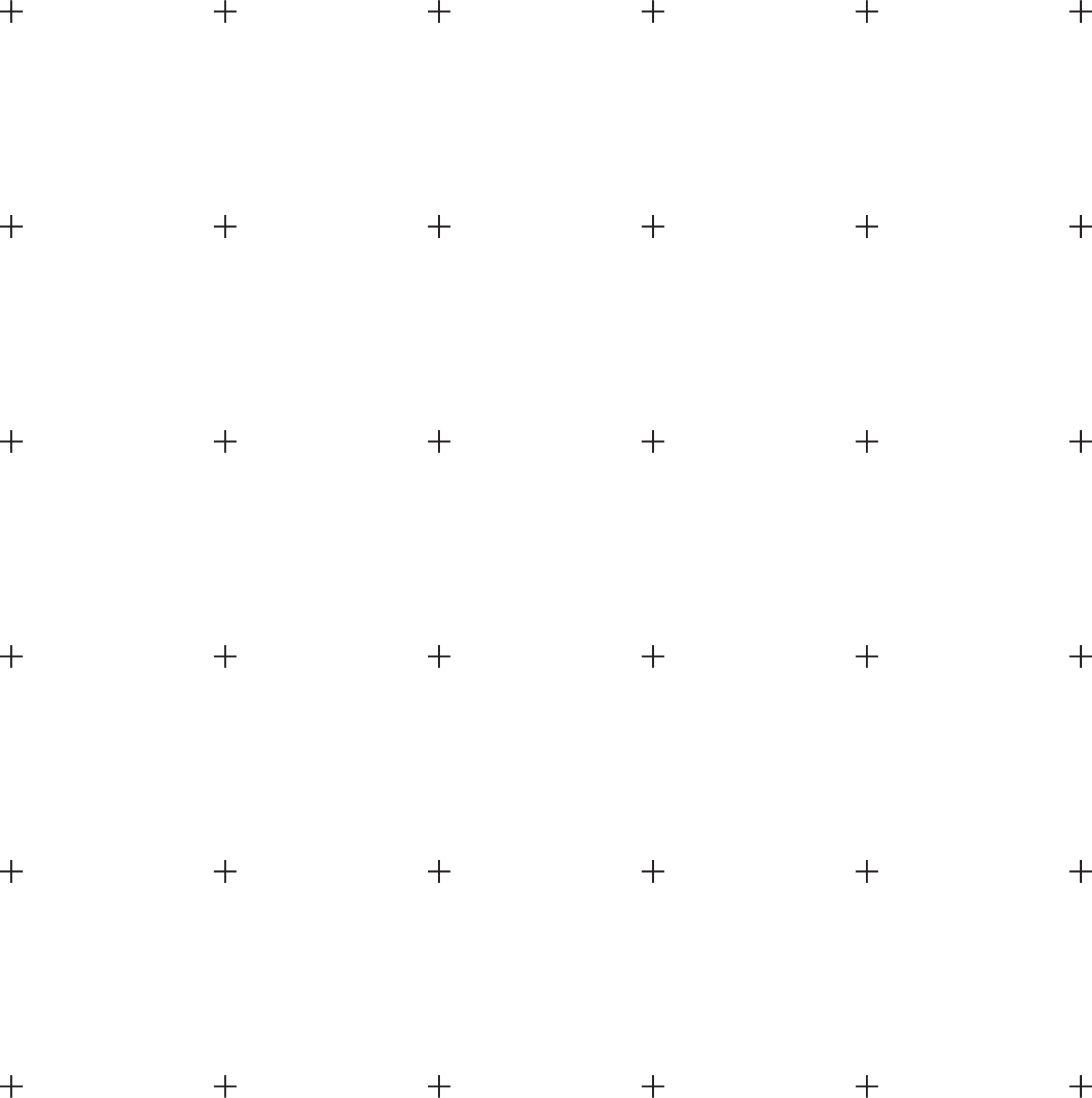 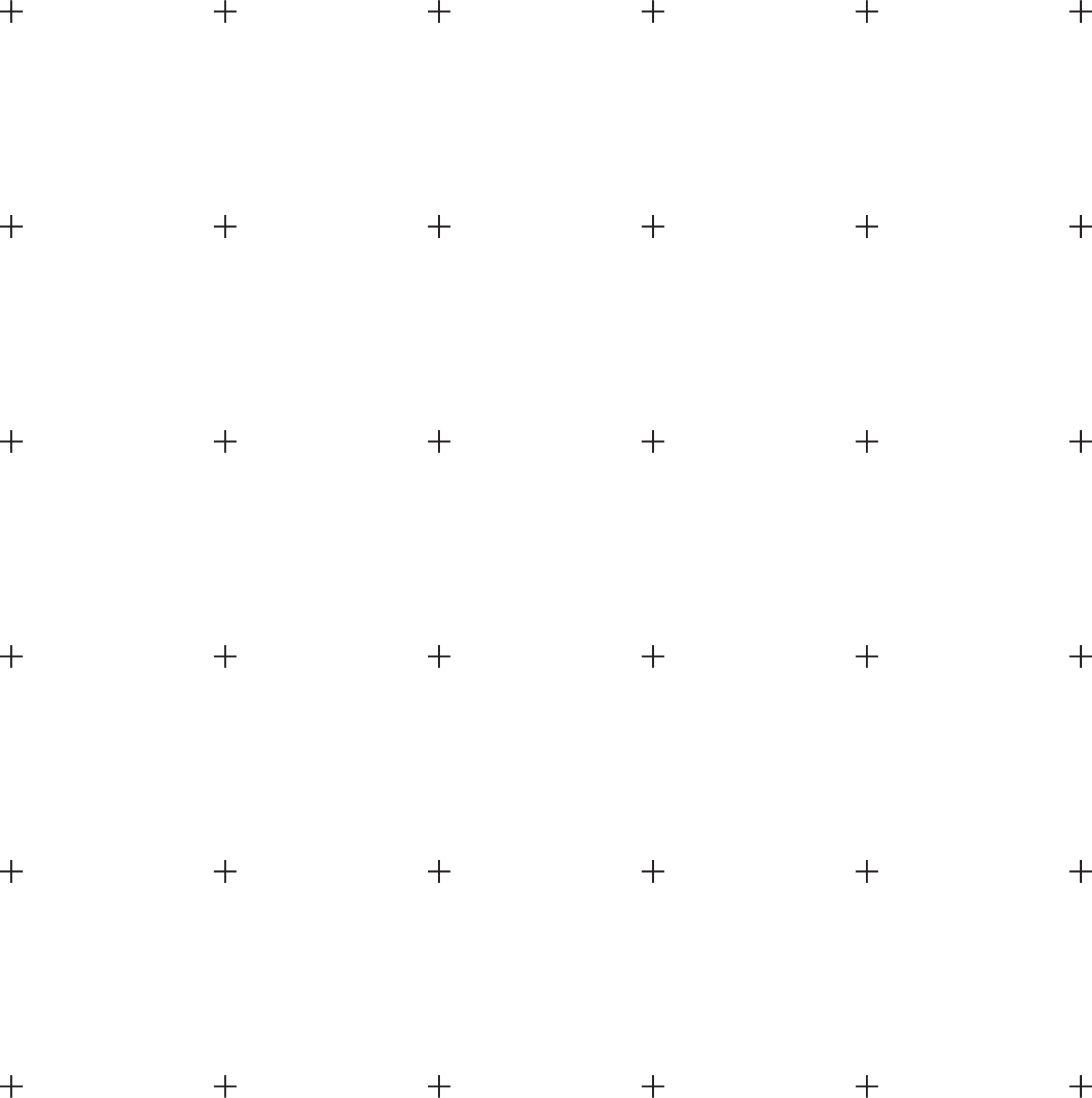 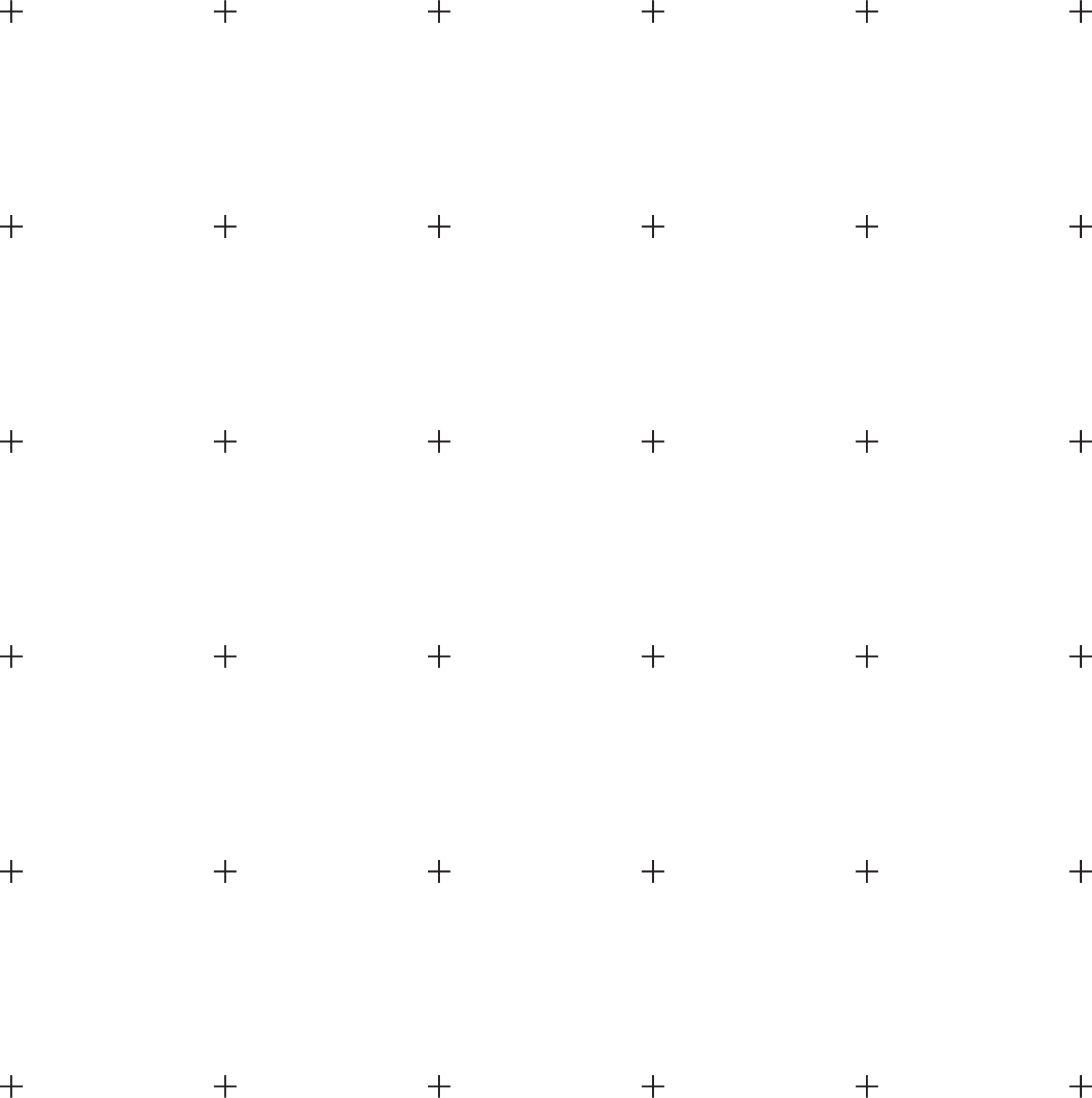 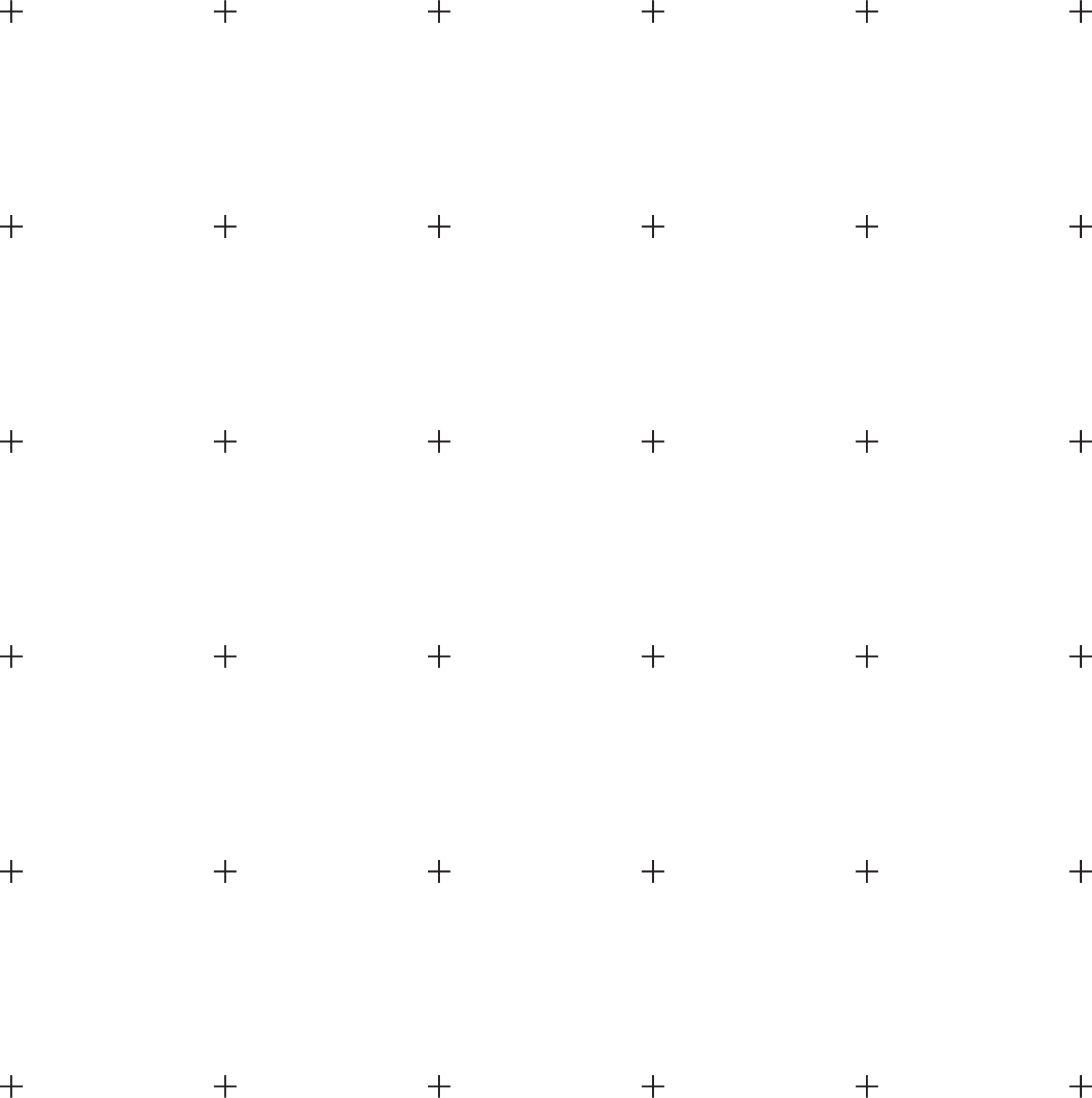 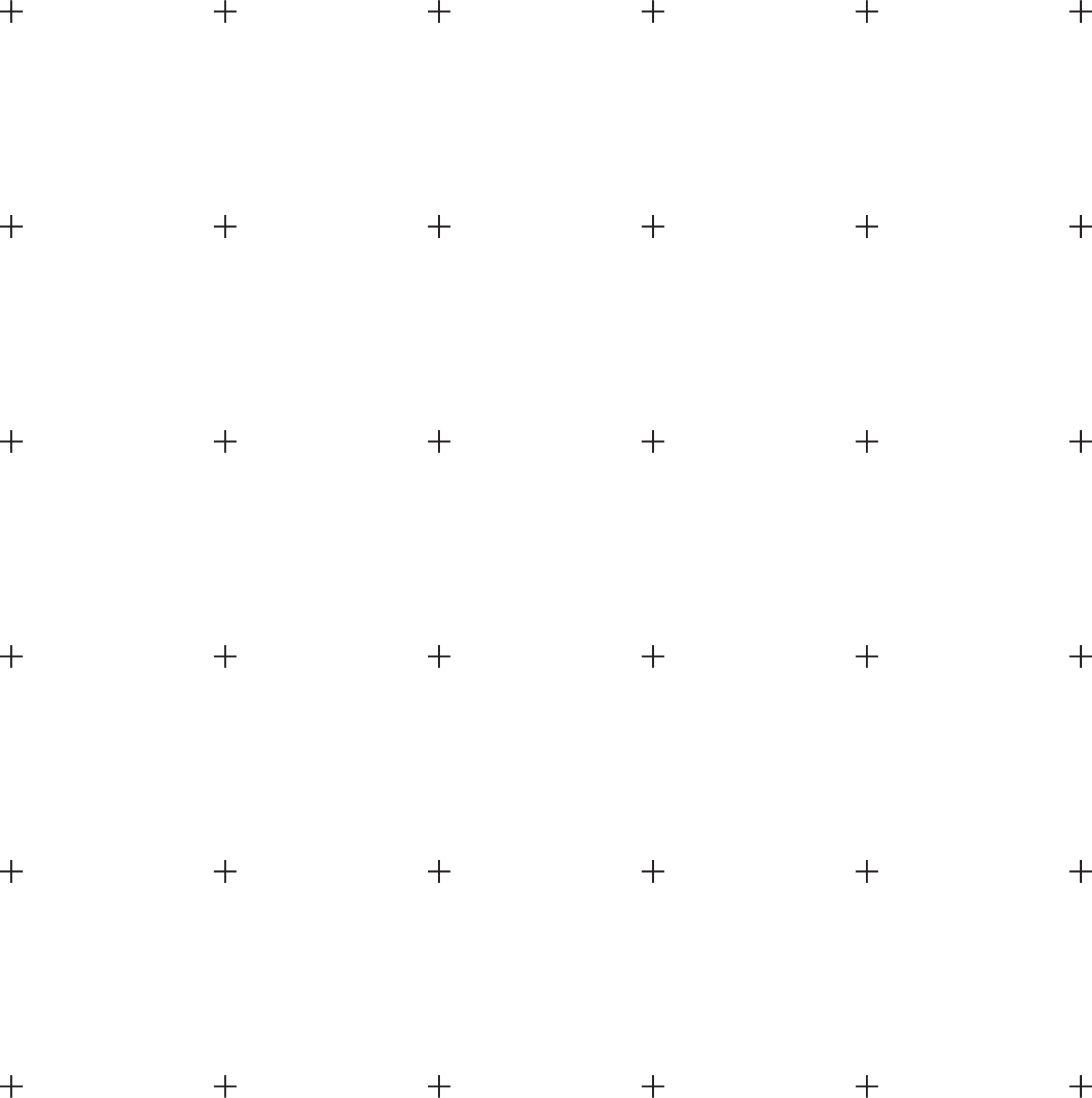 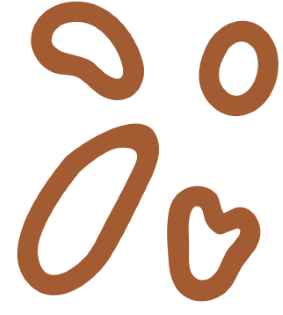 TRÒ CHƠI TRẮC NGHIỆM
Câu 3. Tìm giá trị của đa thức M = x3 - 2x2 - xy2 + 2xy + 2y + 2x - 5 biết x + y = 2.
A. M = 1	 	 B. M = 9		  C. M = 0		    D. M = -1
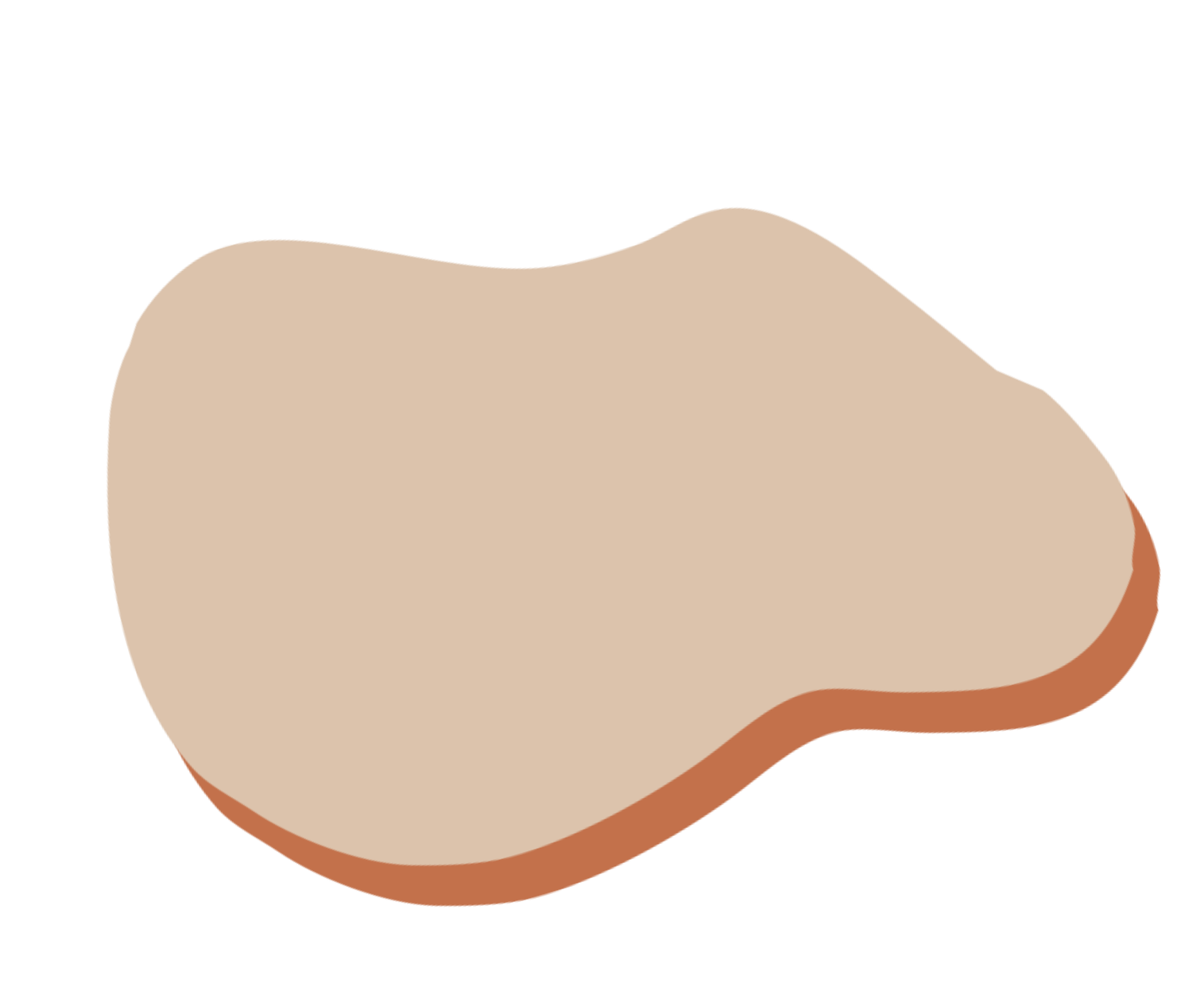 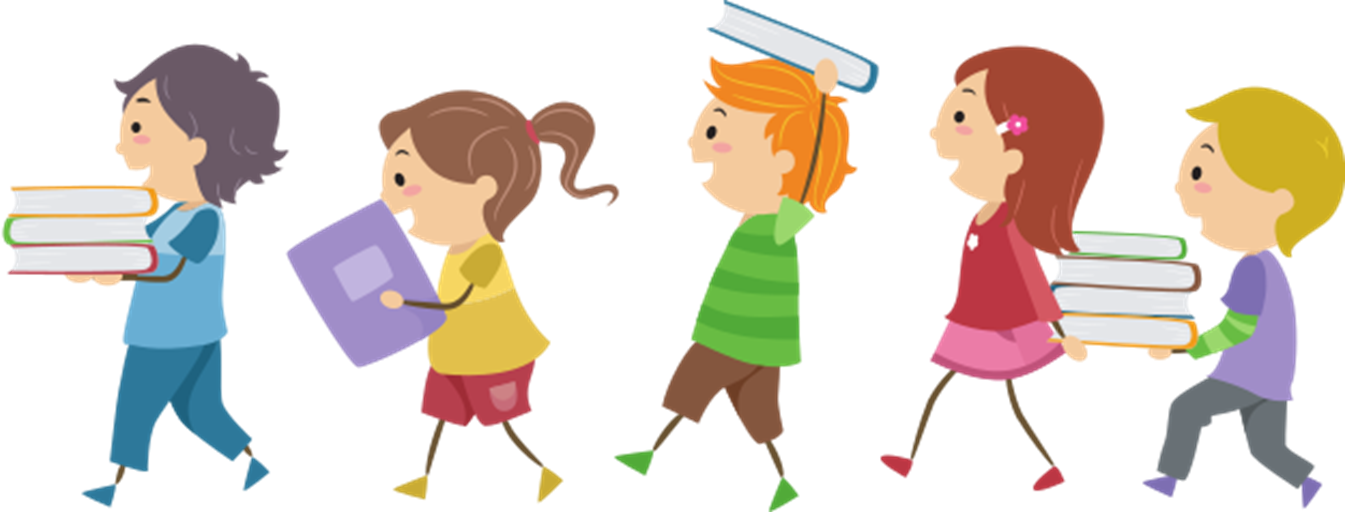 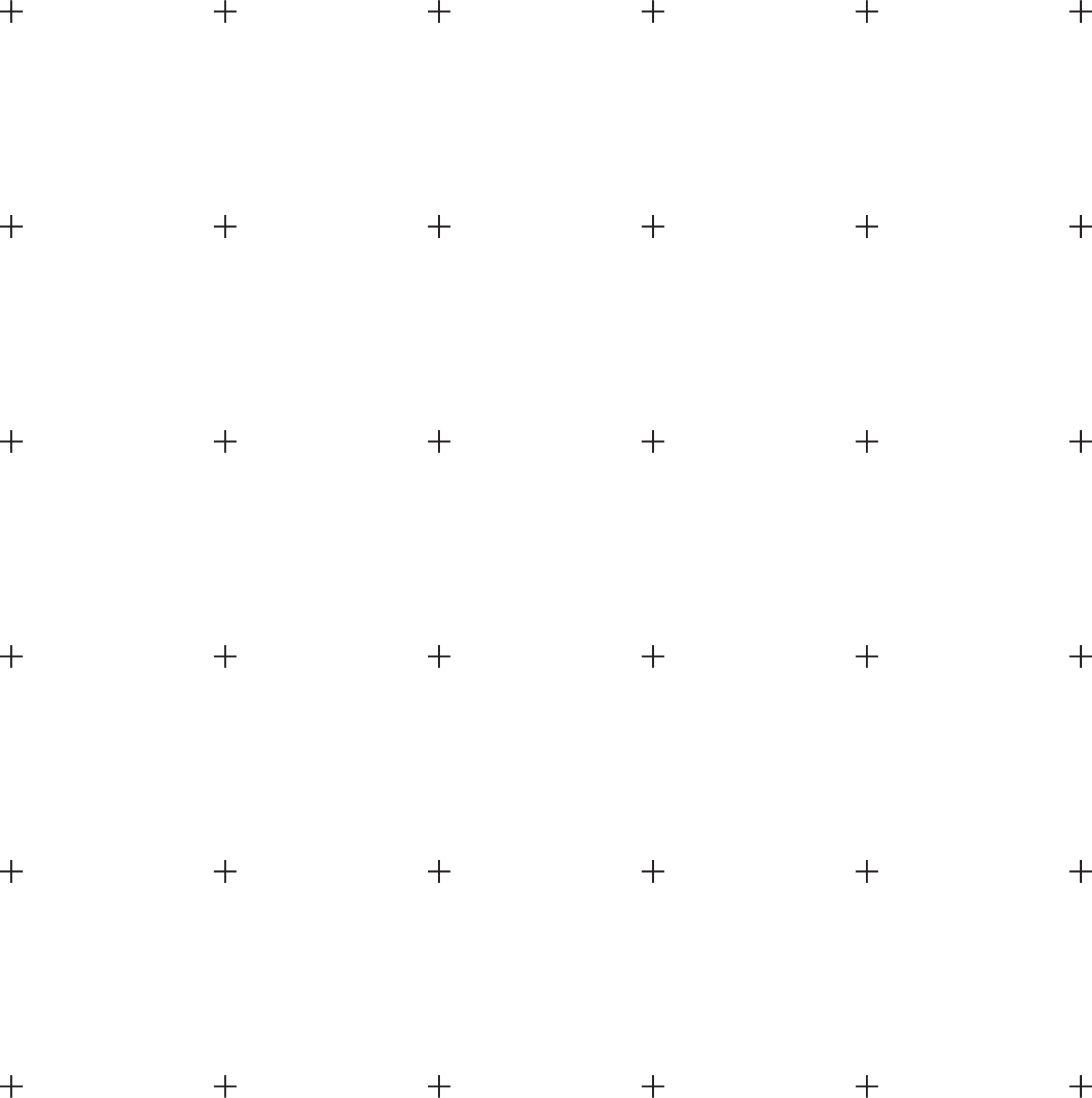 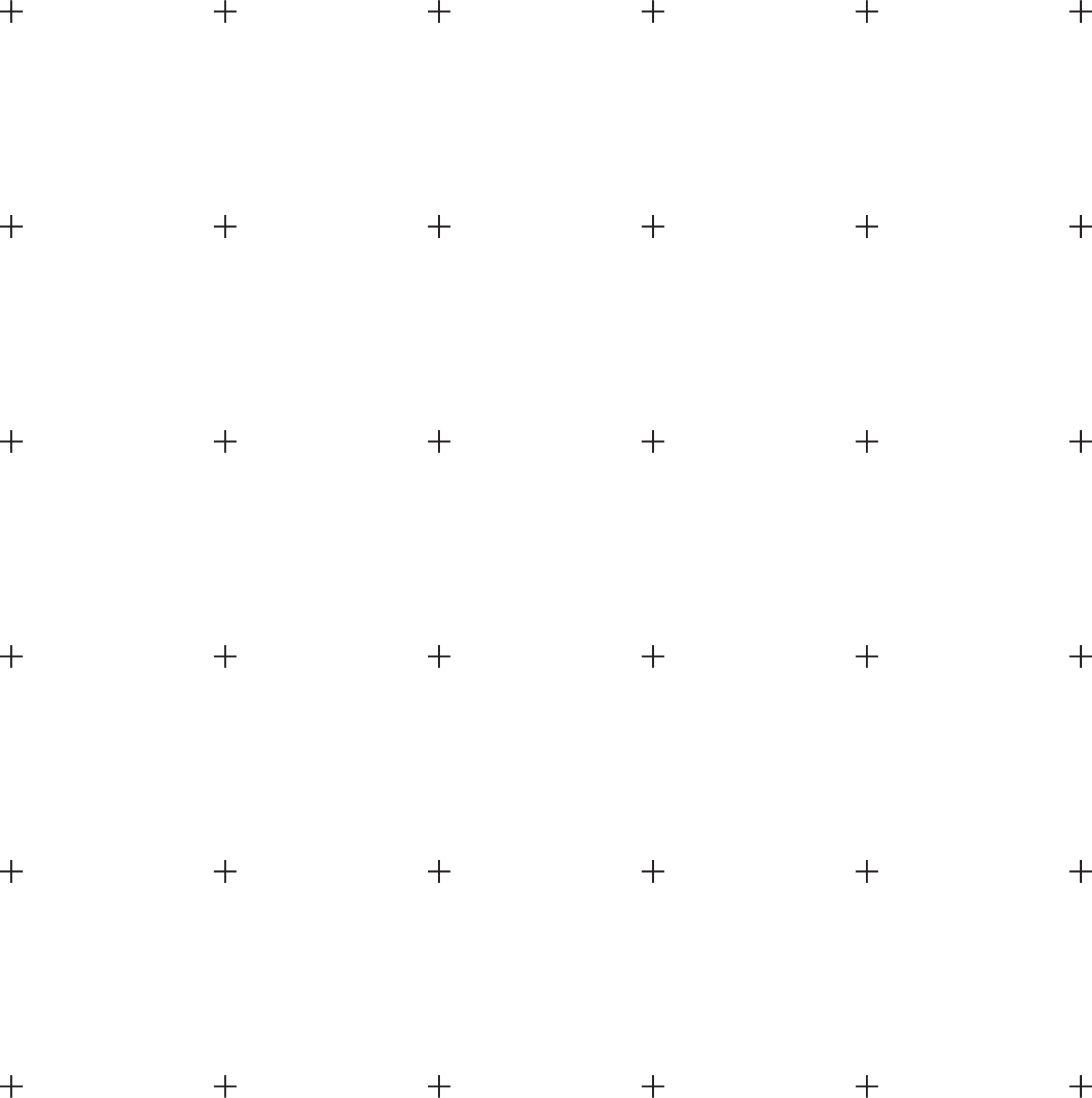 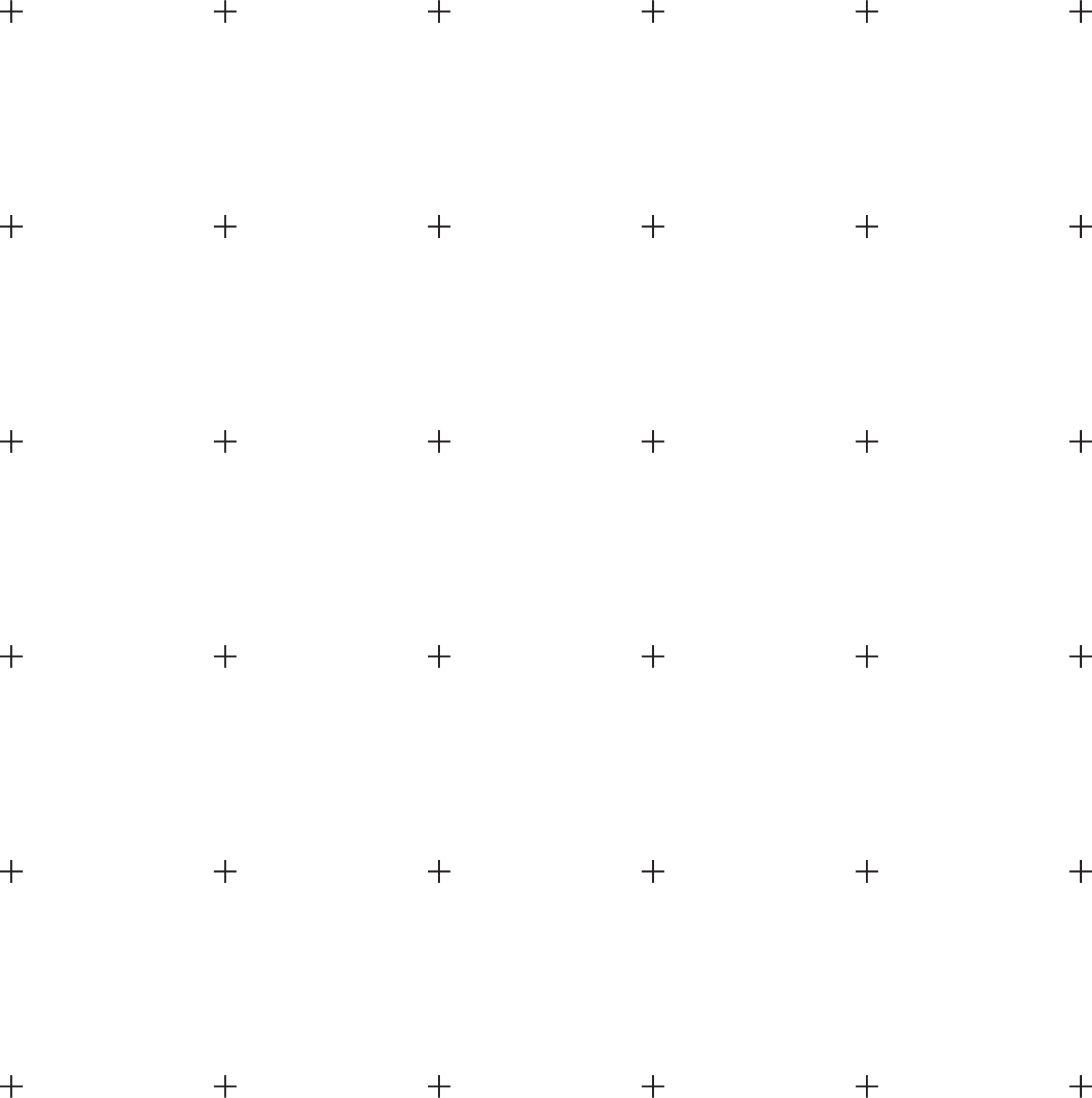 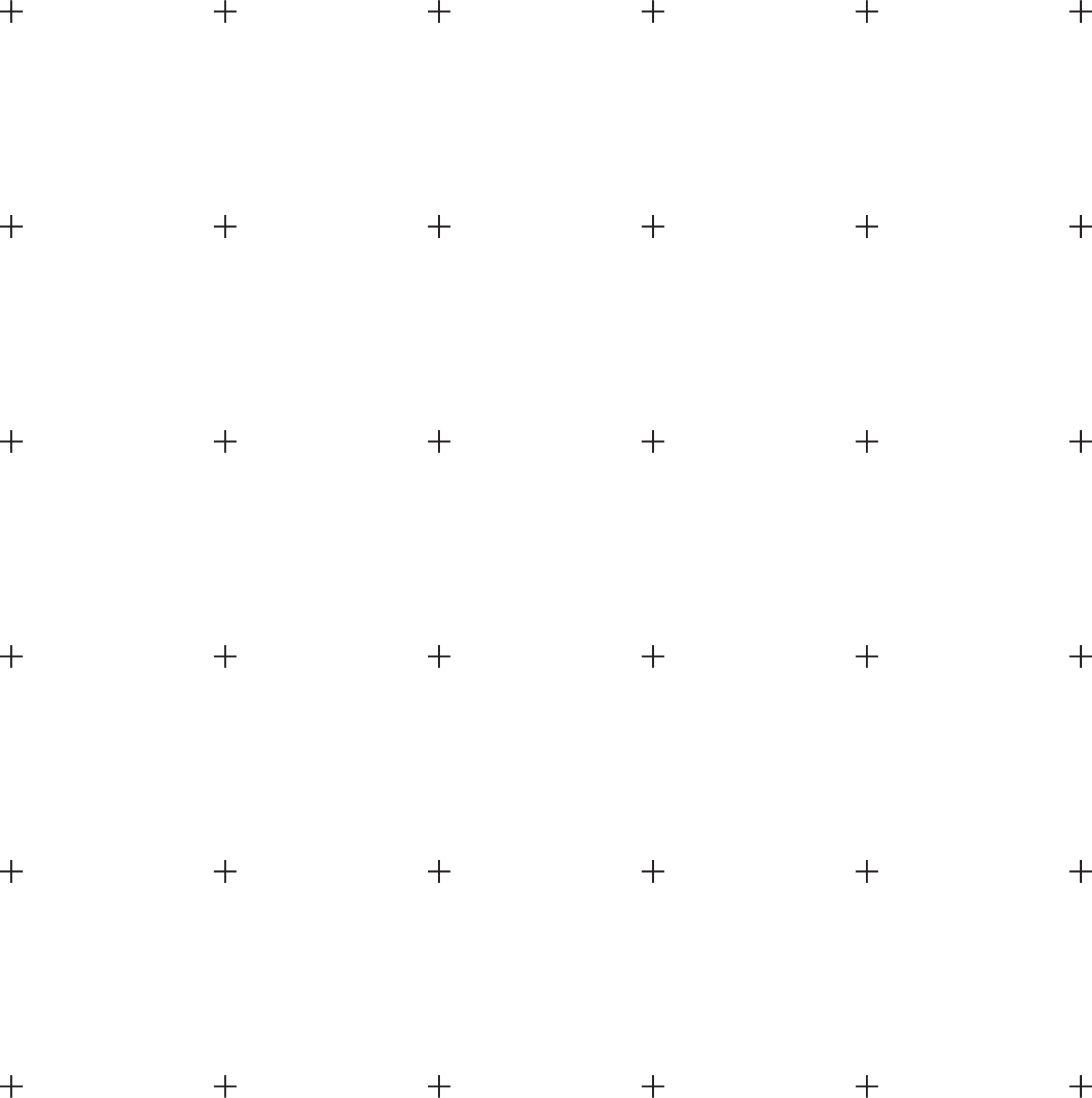 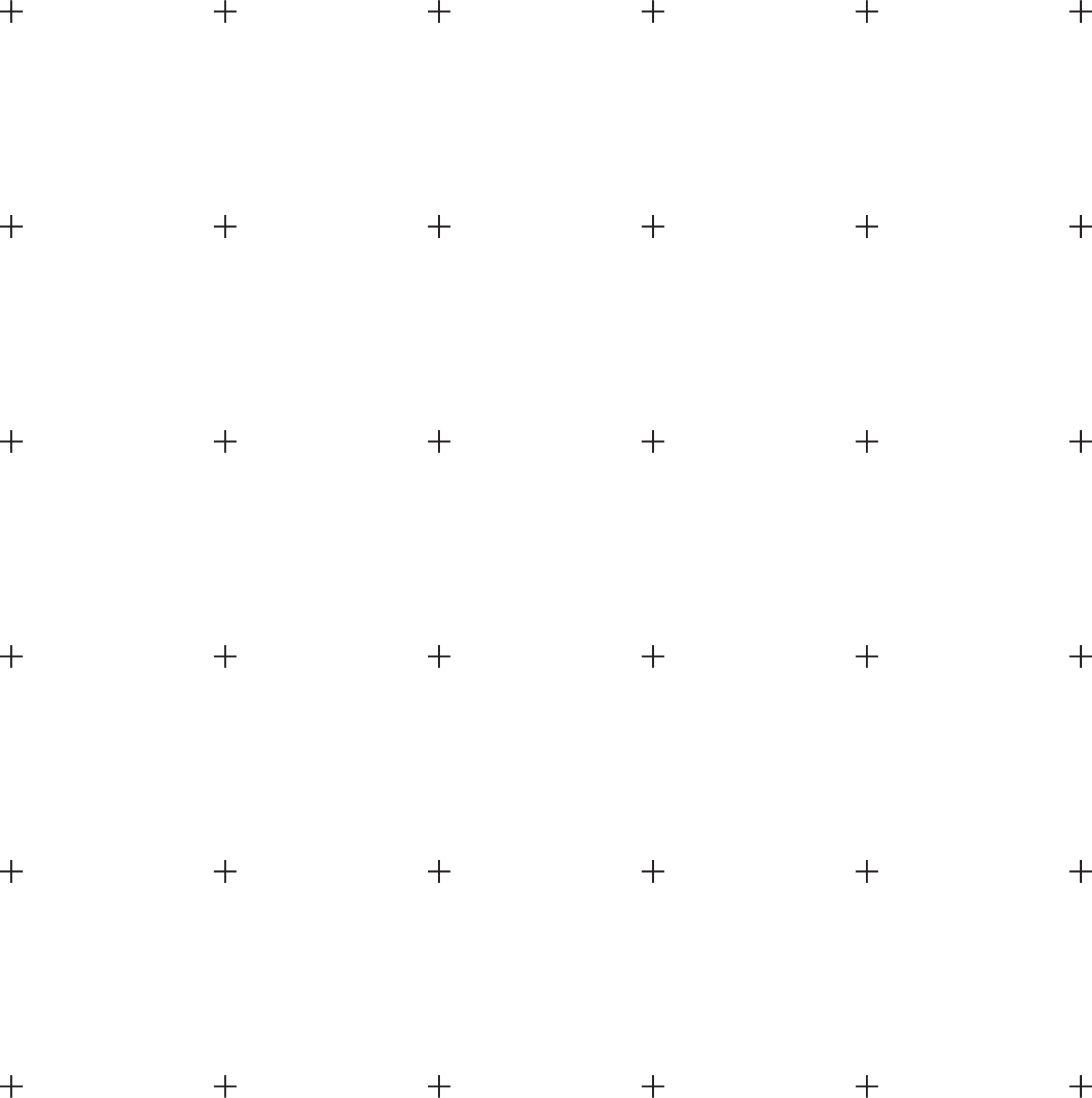 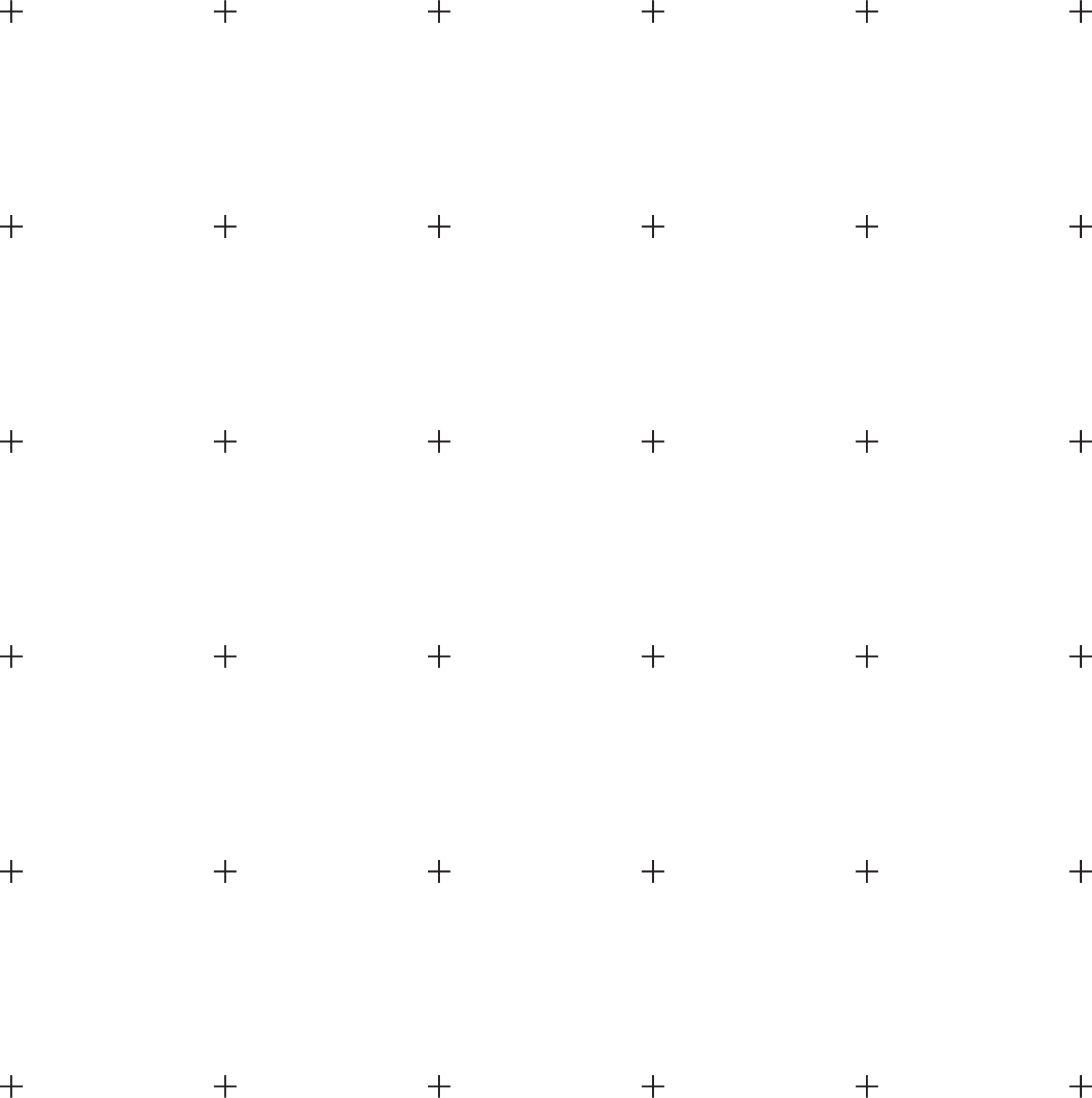 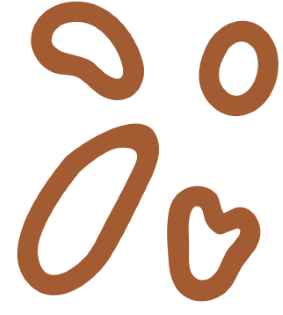 TRÒ CHƠI TRẮC NGHIỆM
Câu 4. Tìm đa thức B sao cho tổng B với đa thức 2x4 - 3x2y + y4 + 6xz - z2 là đa thức 0
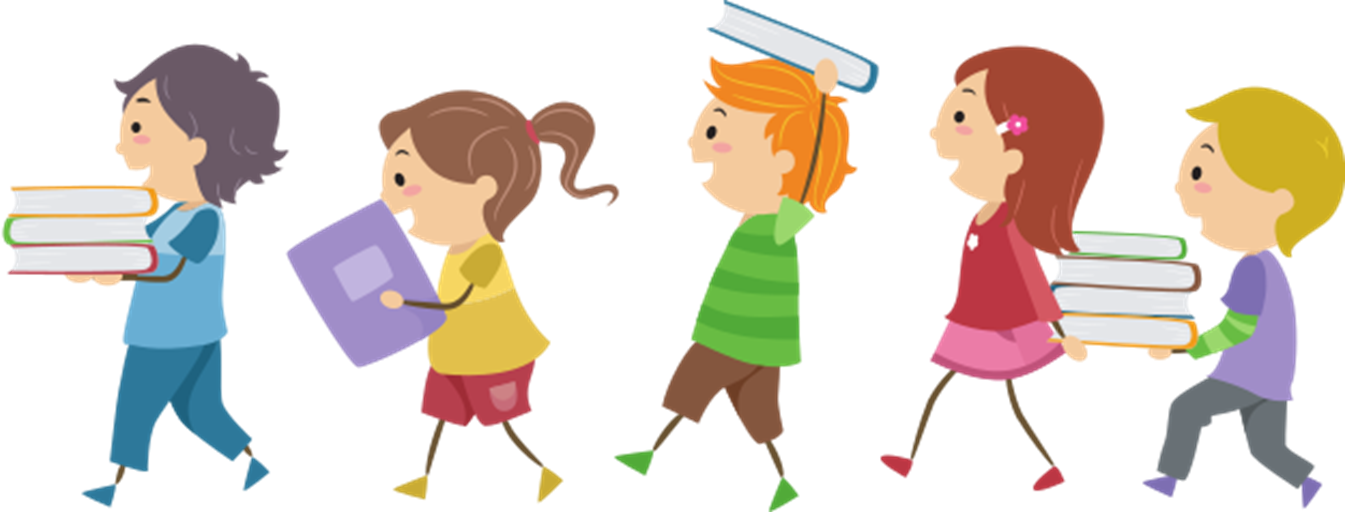 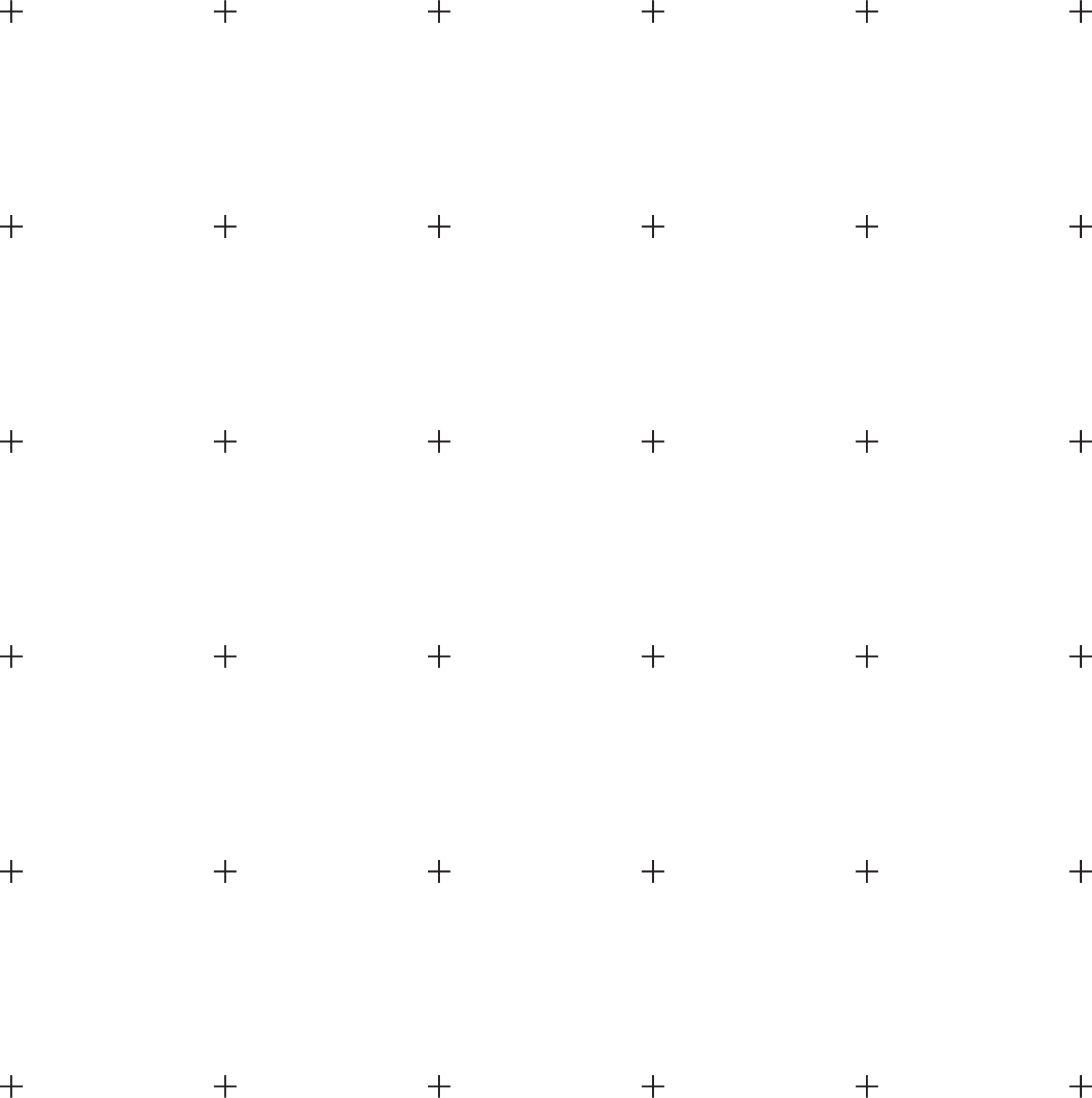 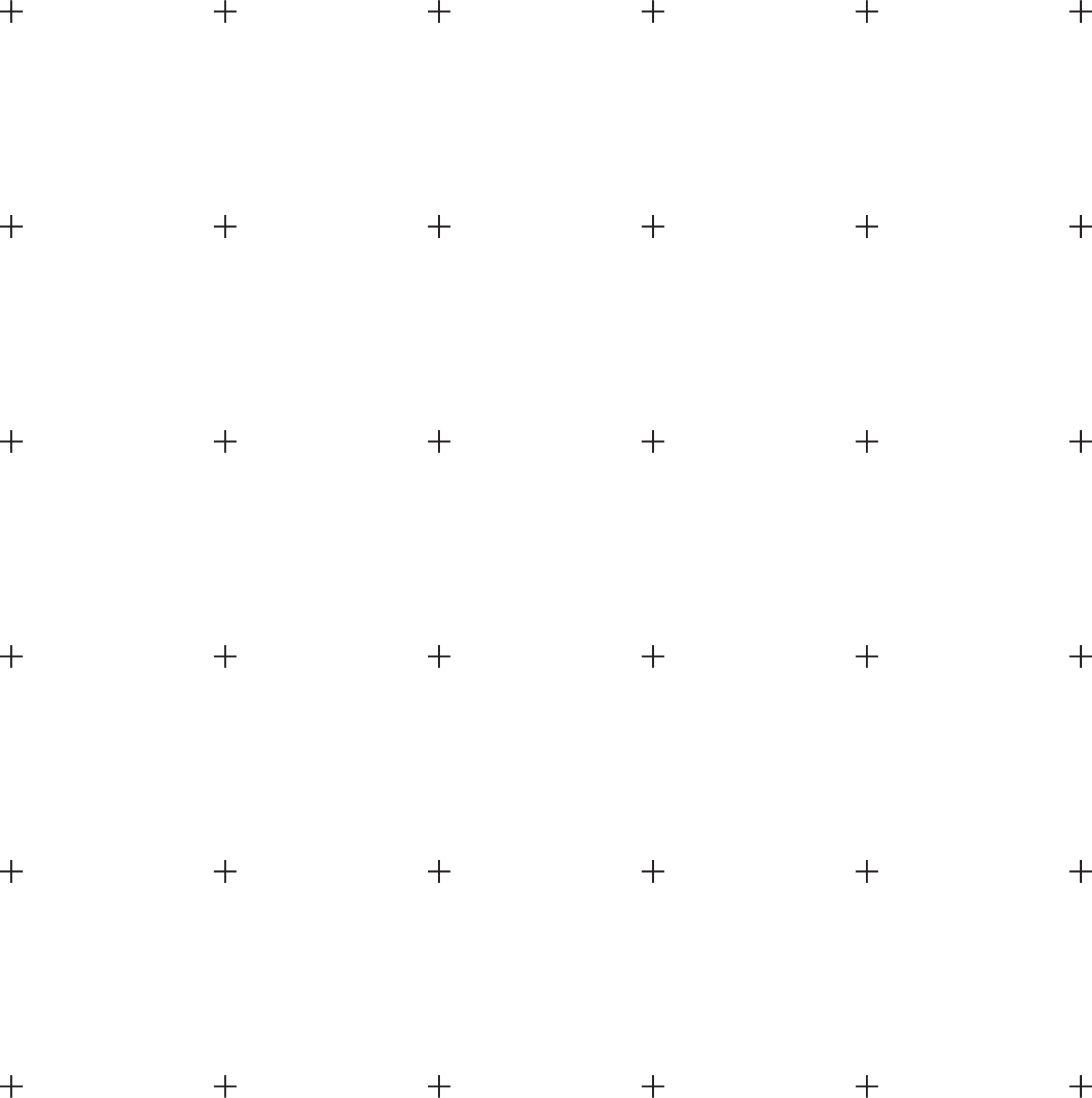 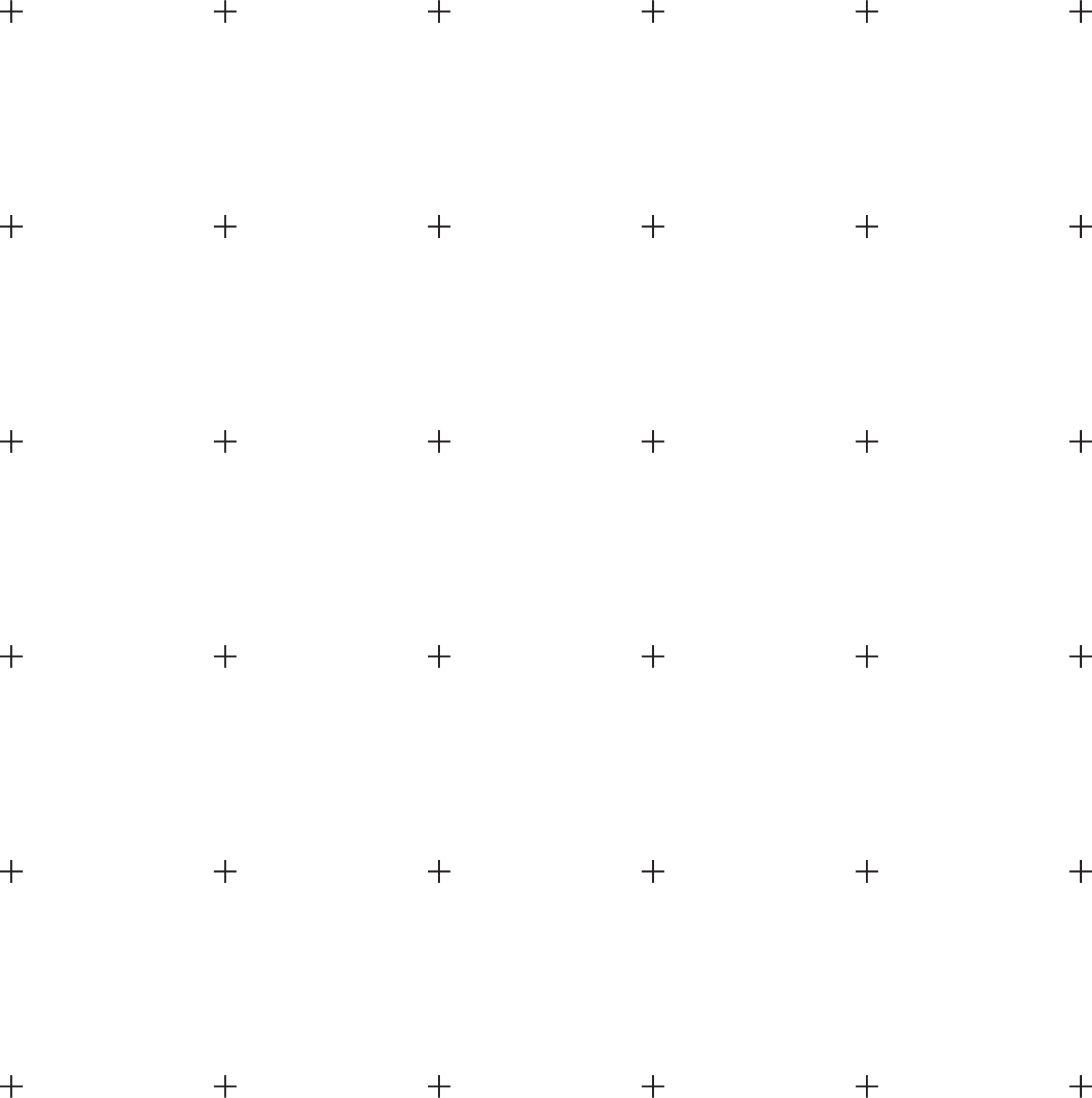 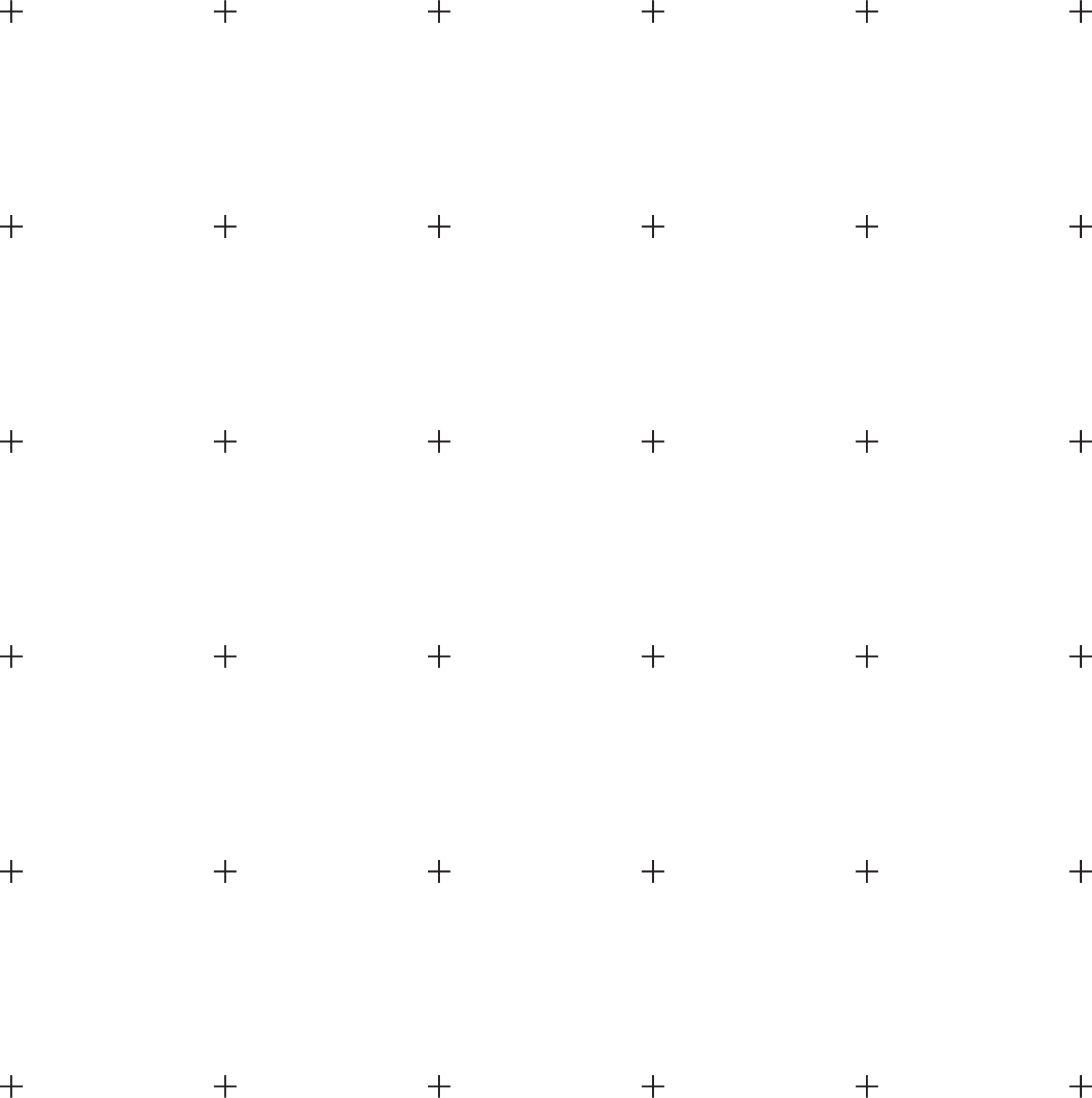 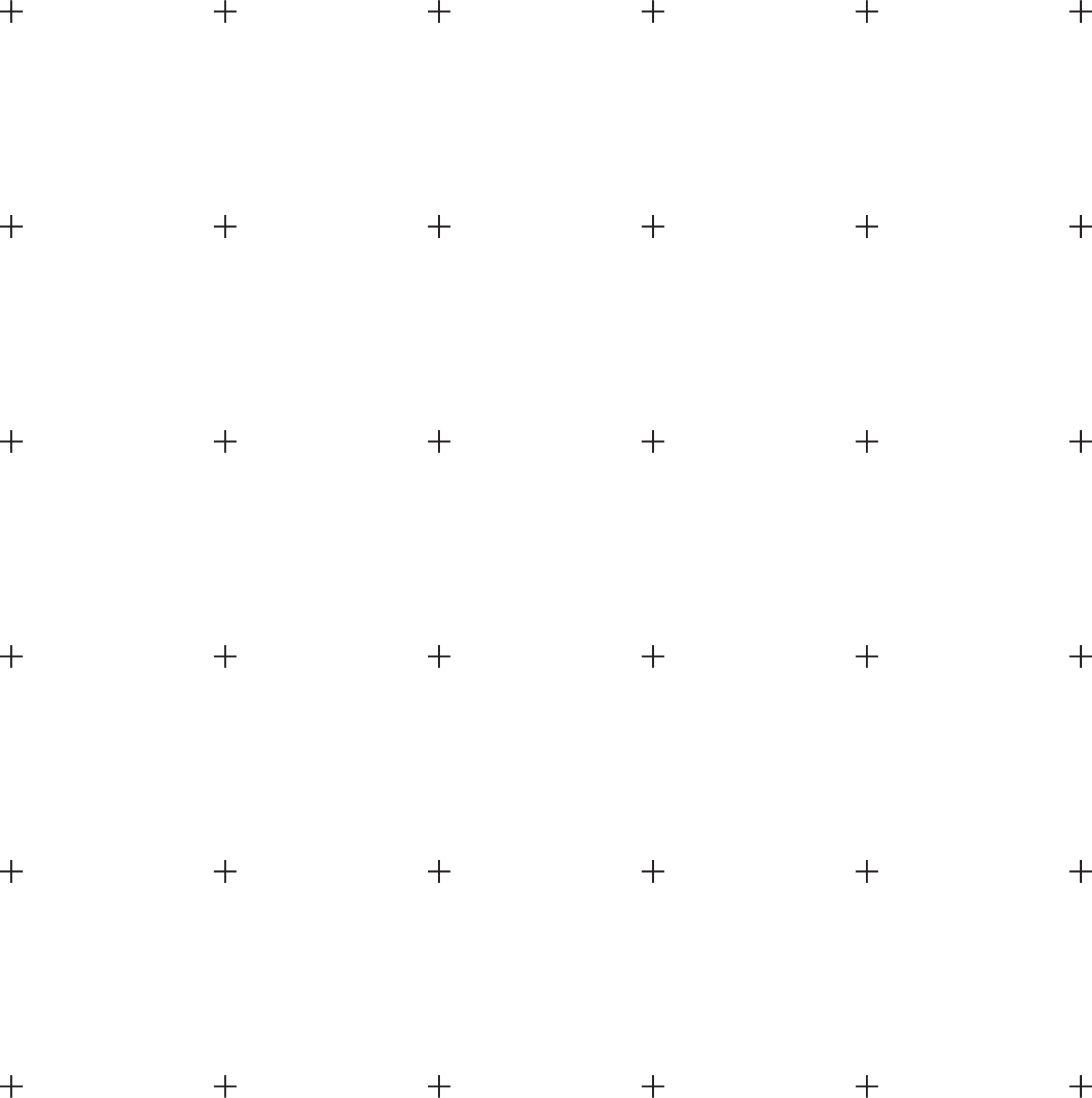 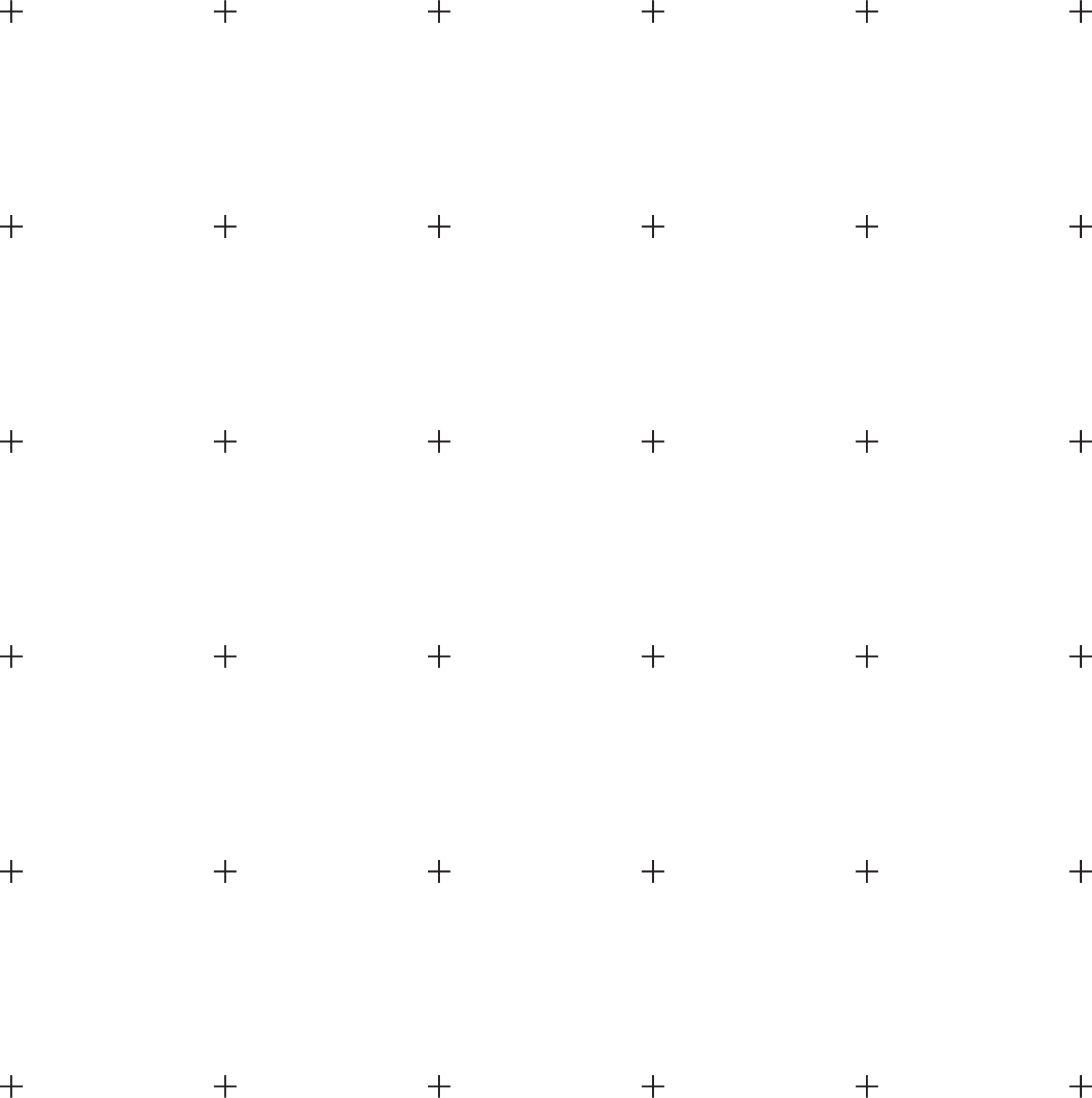 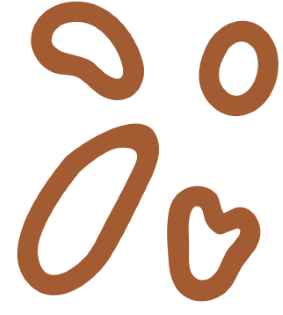 TRÒ CHƠI TRẮC NGHIỆM
Câu 5. Tính giá trị của đa thức C = xy + x2y2 + x3y3 + ... + x100 y100 tại x = -1; y = 1
A. C = -100		B. C = 100		      C. C = 0		   D. C = 50
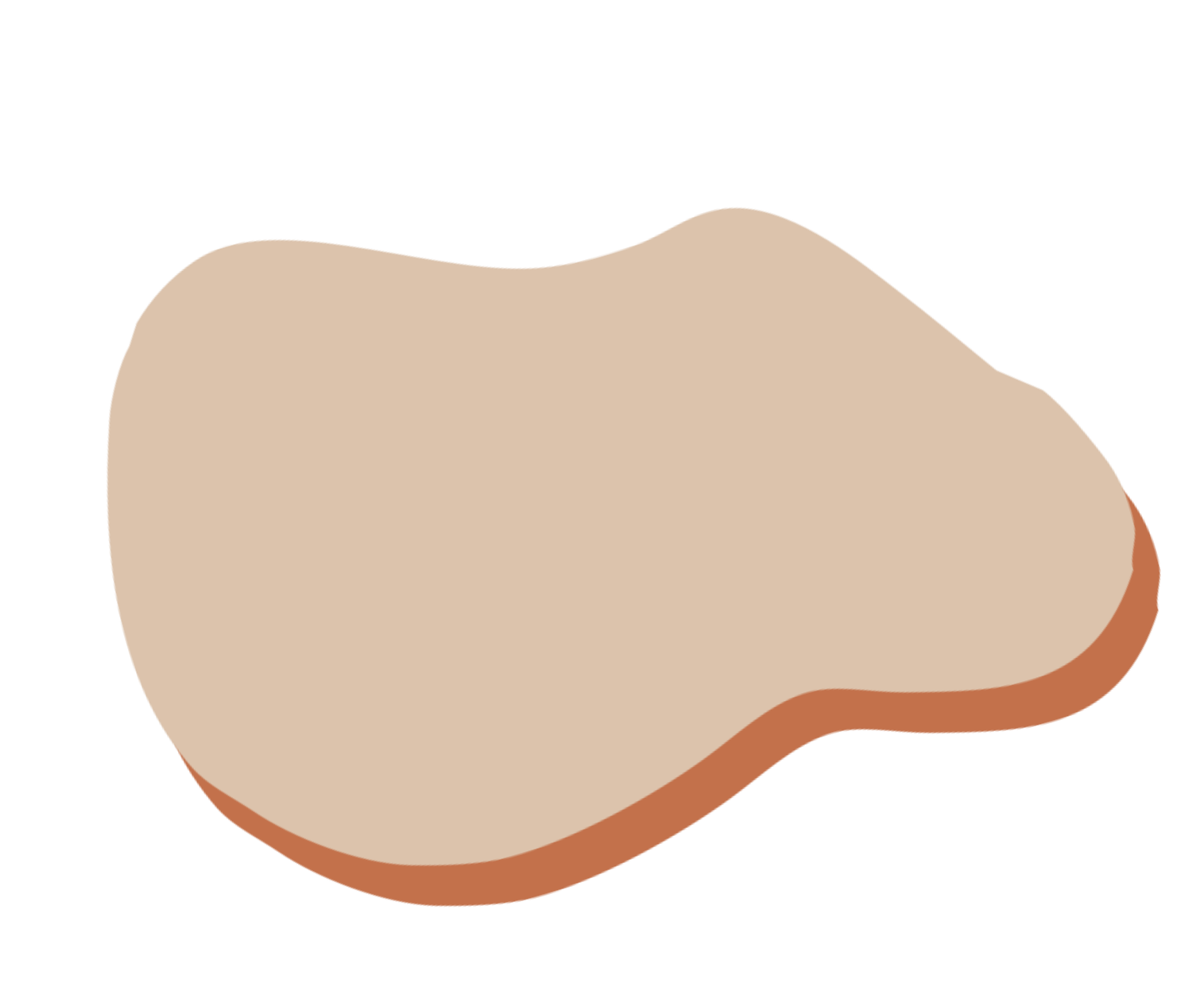 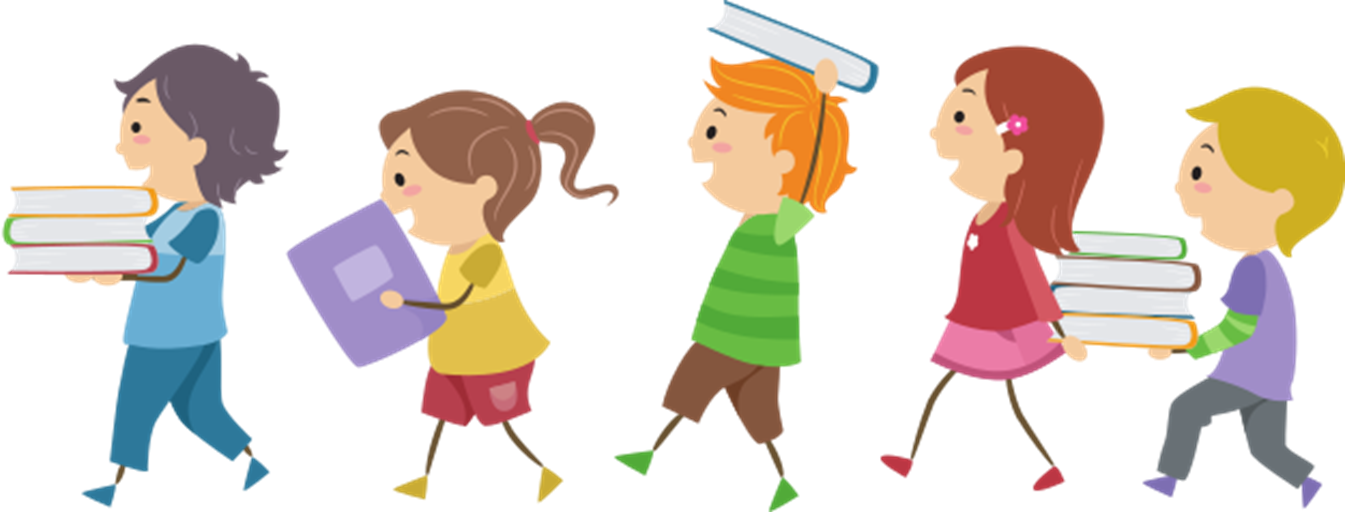 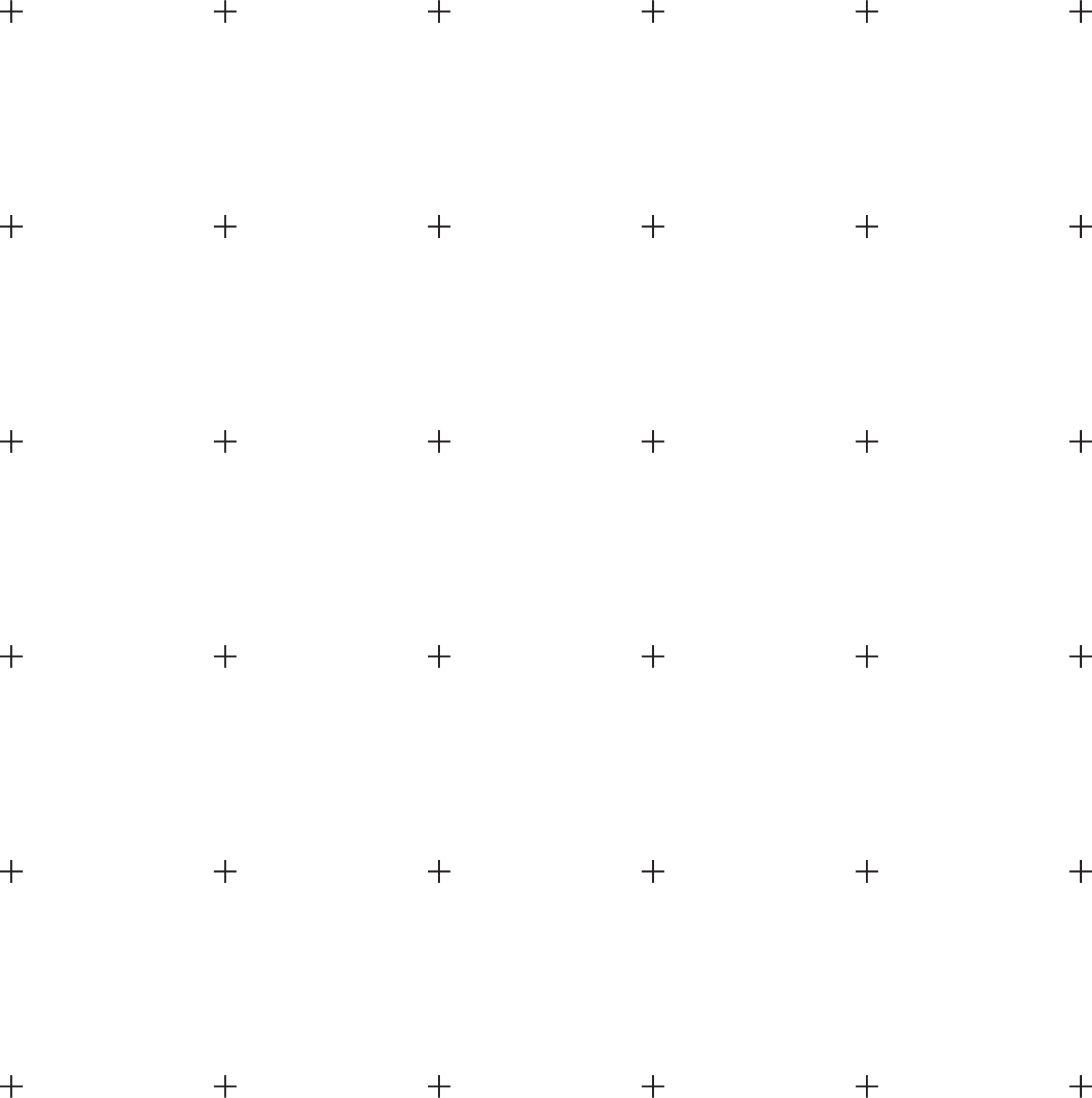 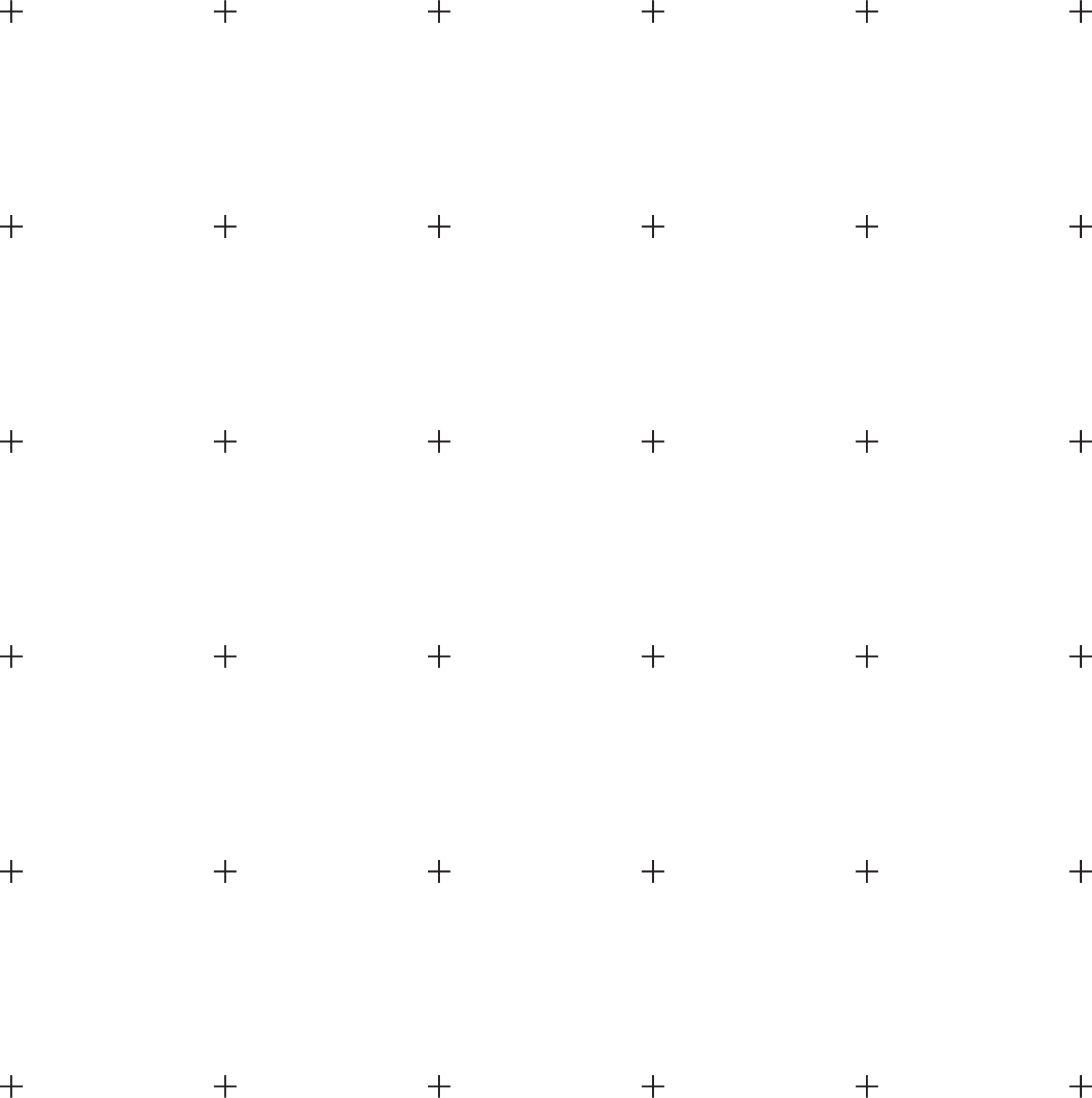 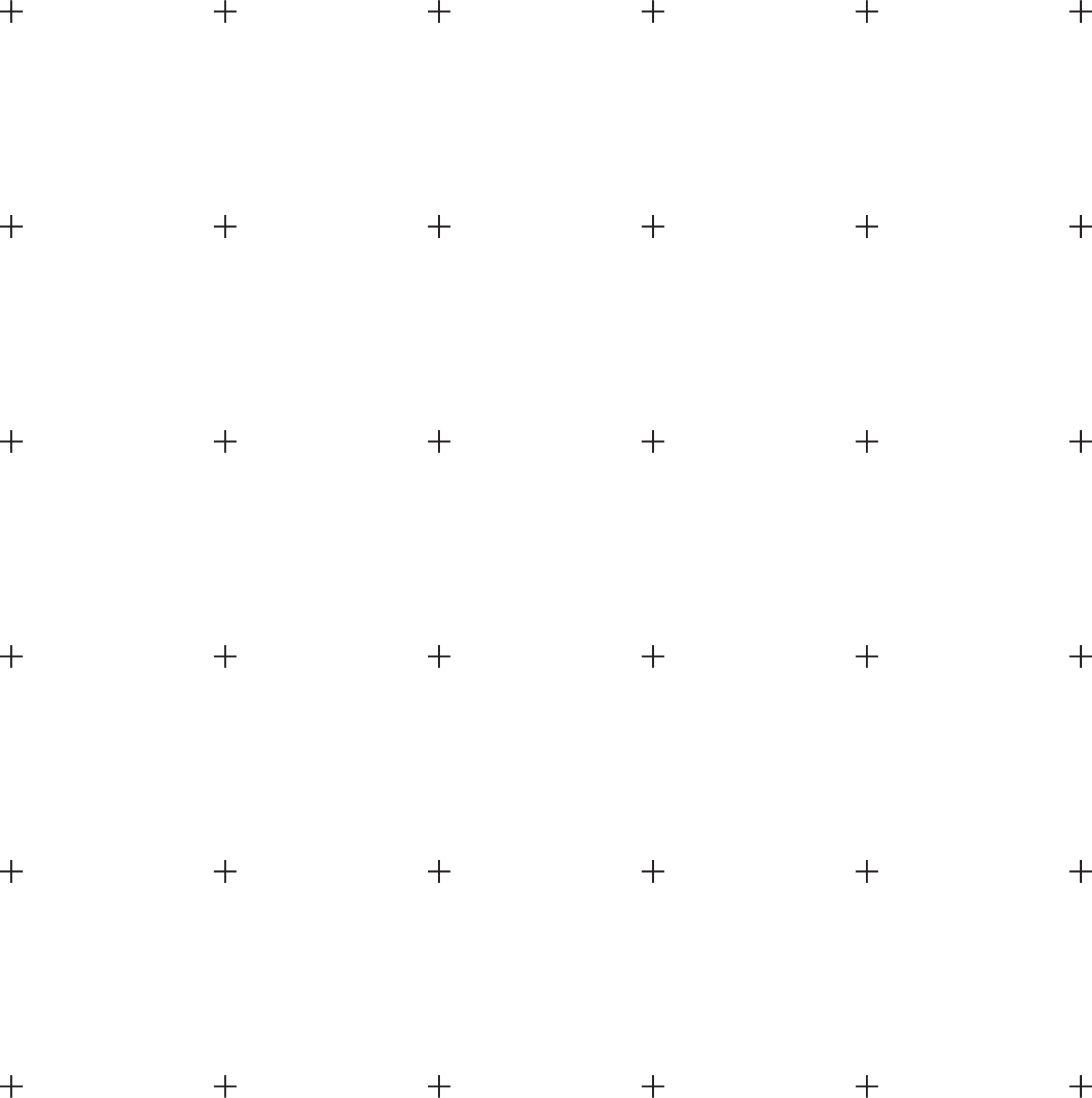 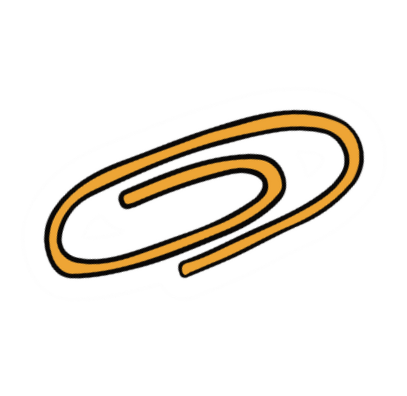 Bài tập 1.14 (SGK-tr16)
Tính tổng và hiệu của hai đa thức
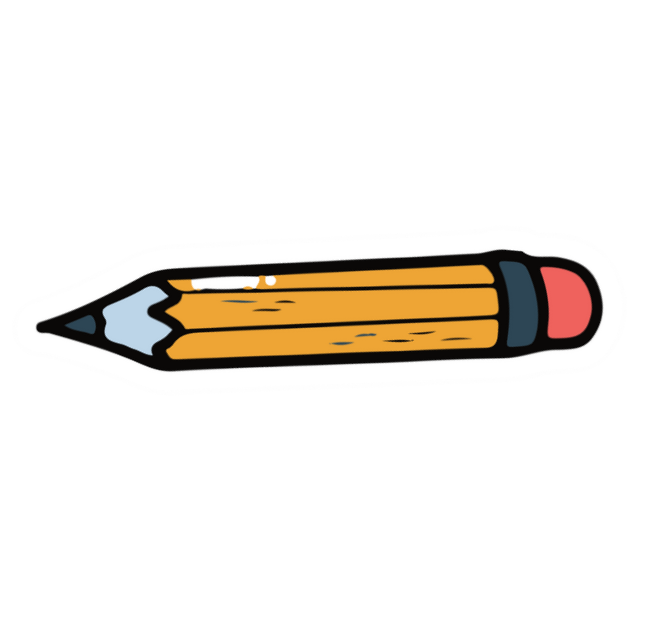 Giải
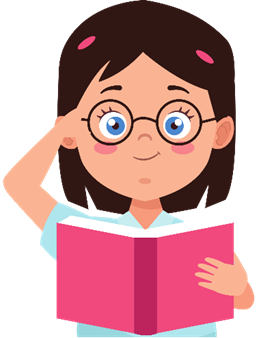 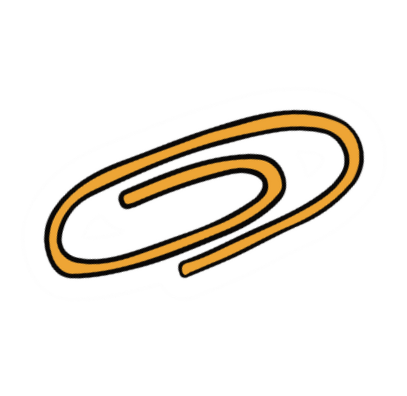 Bài tập 1.14 (SGK-tr16)
Tính tổng và hiệu của hai đa thức
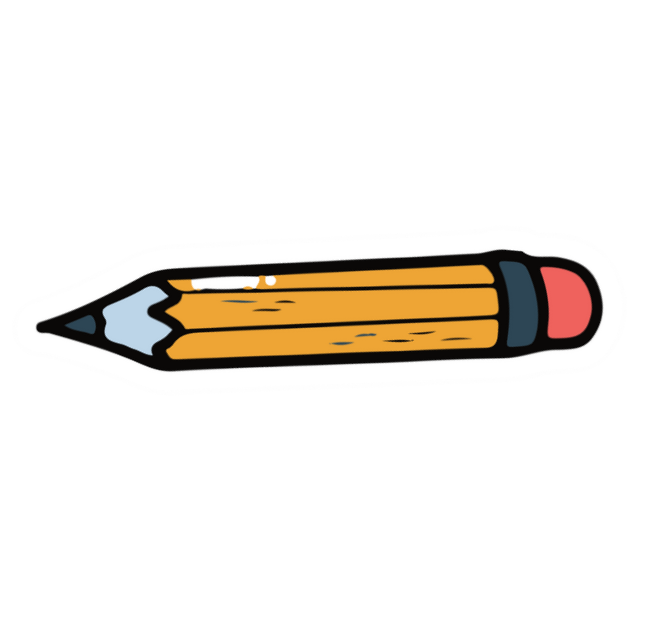 Giải
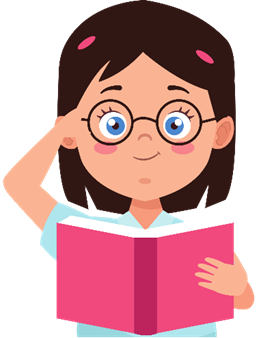 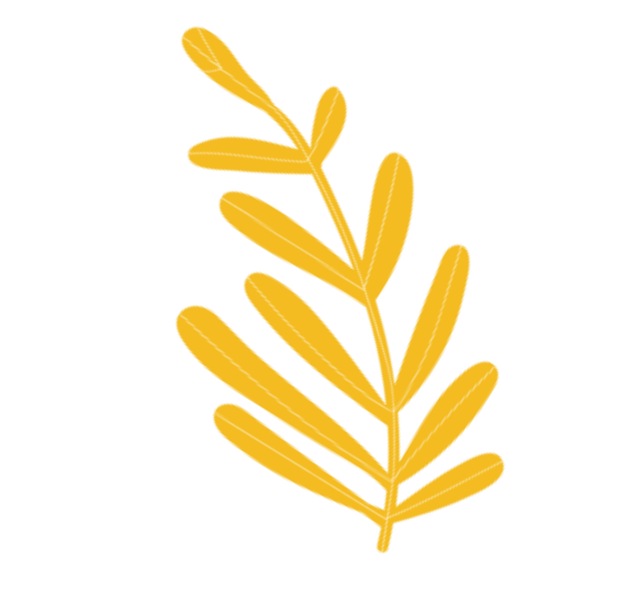 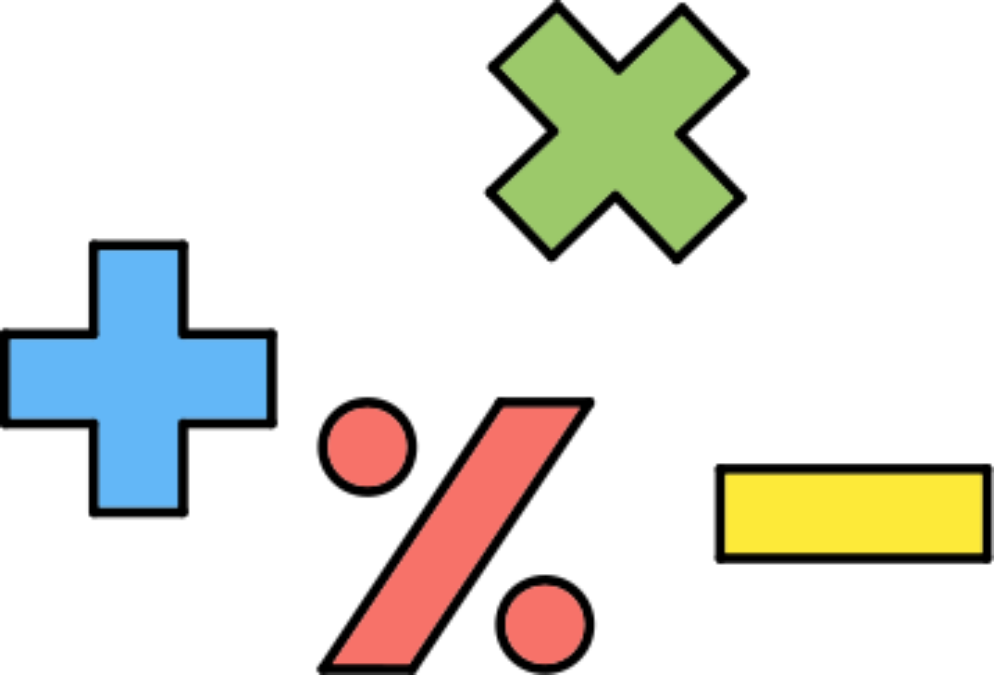 Bài tập 1.15 (SGK-tr16)
Rút gọn biểu thức:
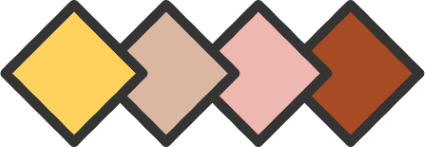 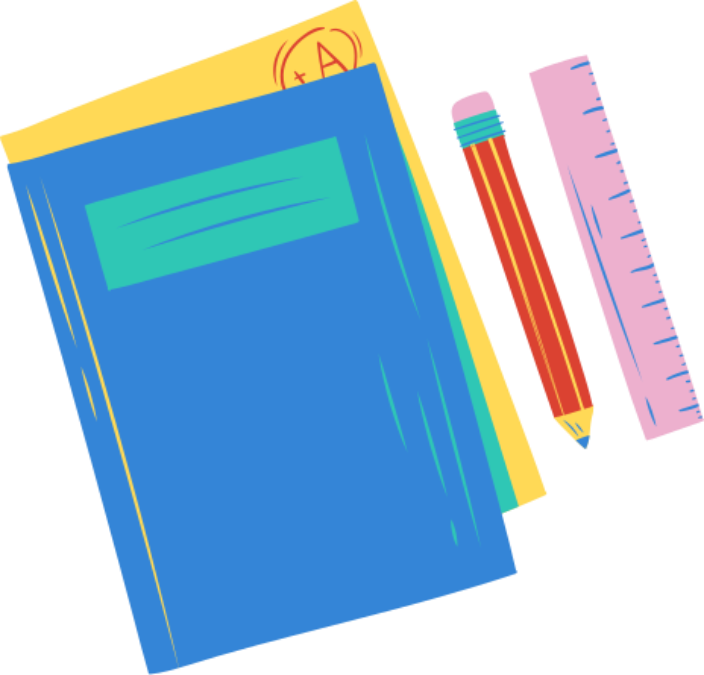 Bài tập 1.16 (SGK-tr16)
Giải
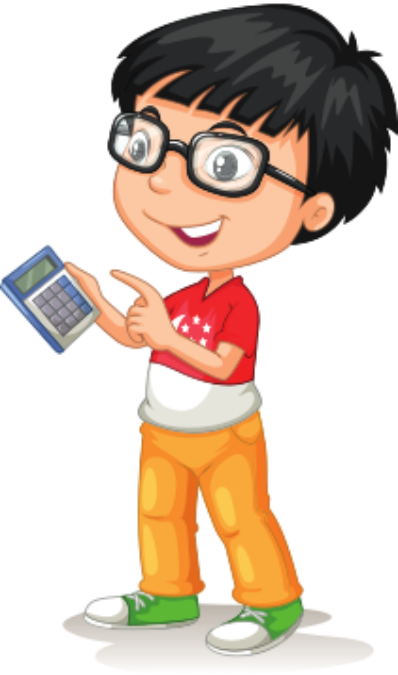 VẬN DỤNG
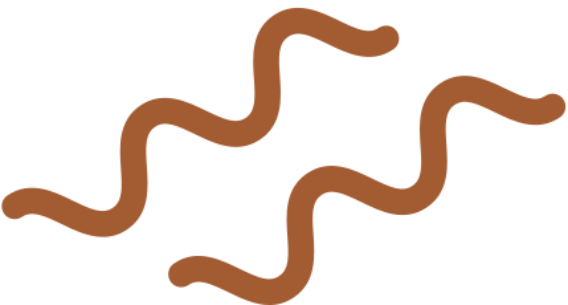 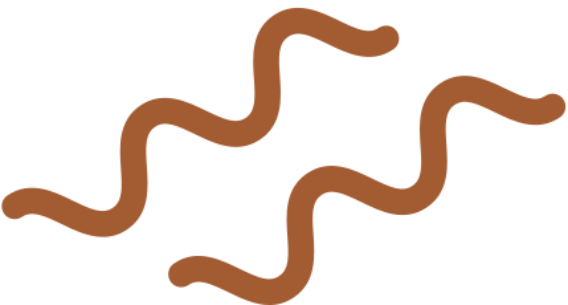 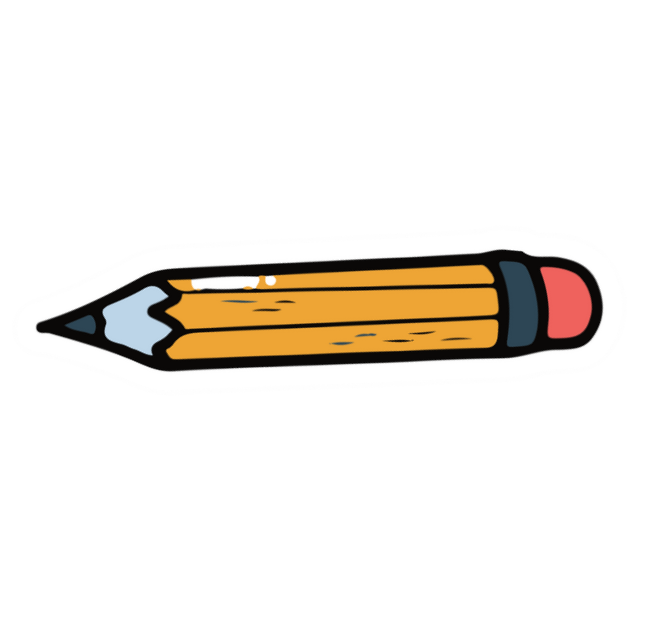 Bài tập 1.17 (SGK-tr16)
Giải
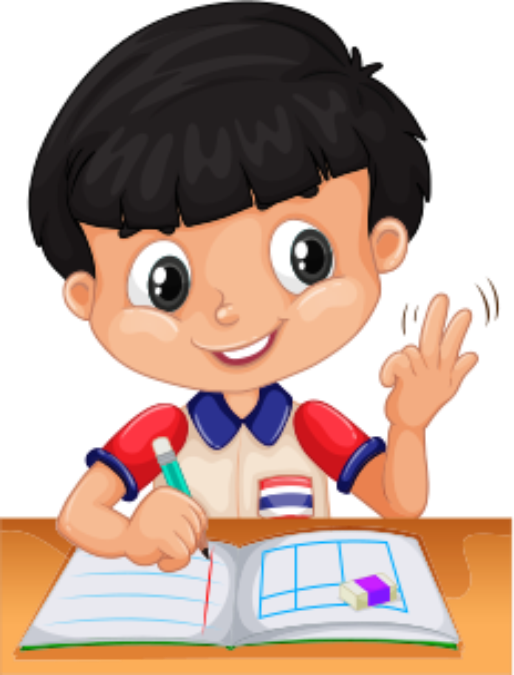 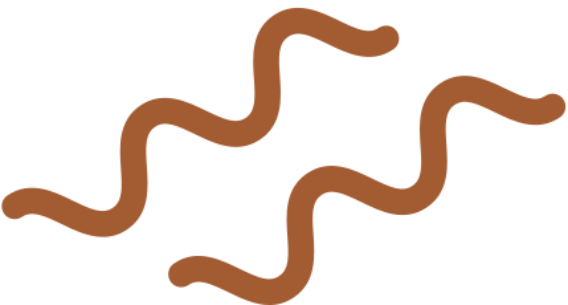 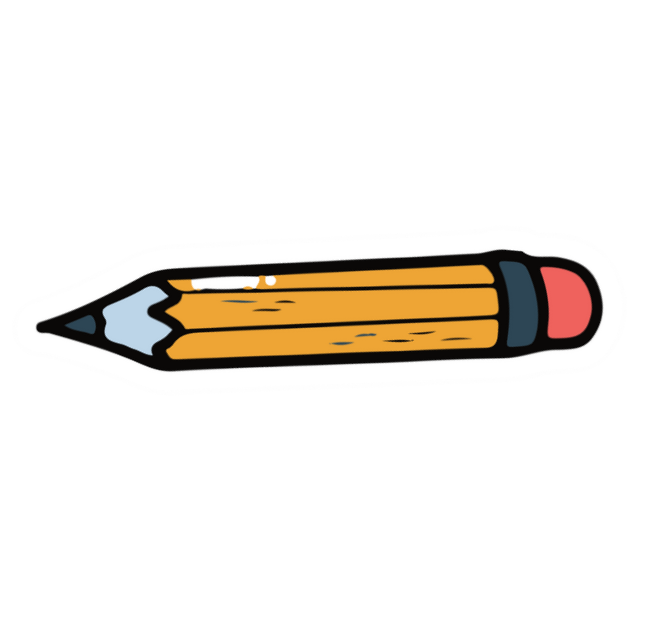 Bài tập 1.17 (SGK-tr16)
Giải
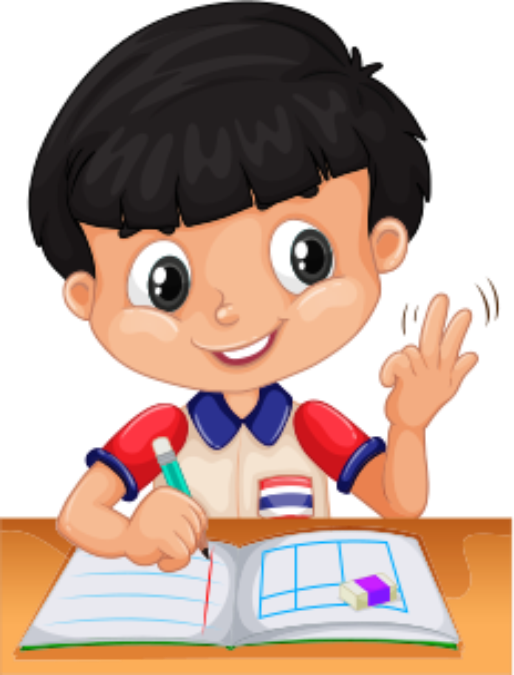 BÀI TẬP THÊM
Giải
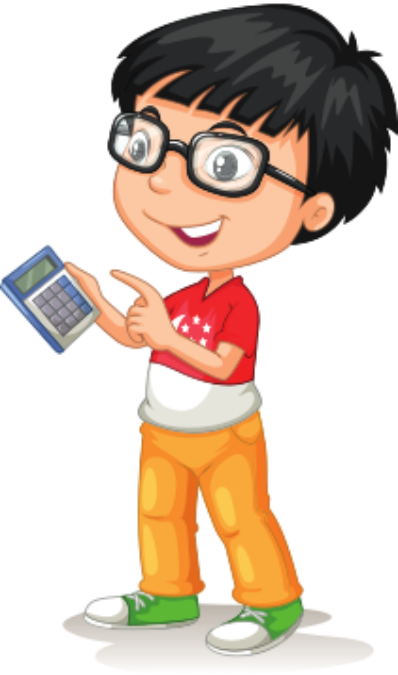 Giải
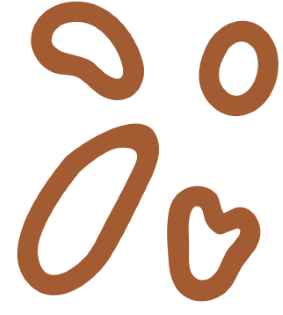 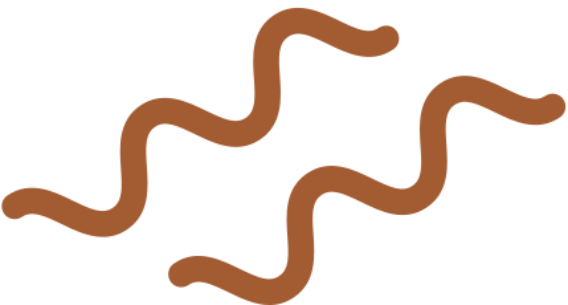 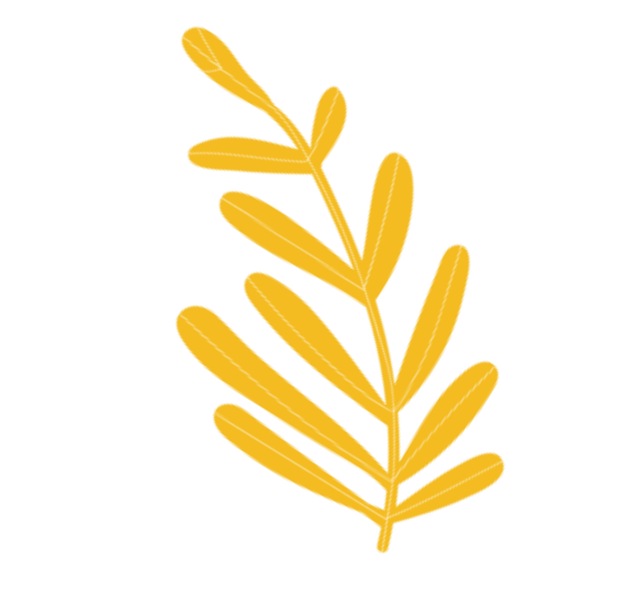 HƯỚNG DẪN VỀ NHÀ
Chuẩn bị trước 
Bài 2. Đa thức
Ghi nhớ 
kiến thức trong bài.
Hoàn thành các bài tập trong SBT.
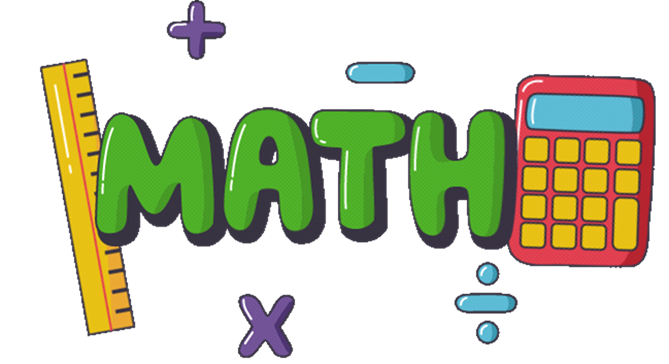 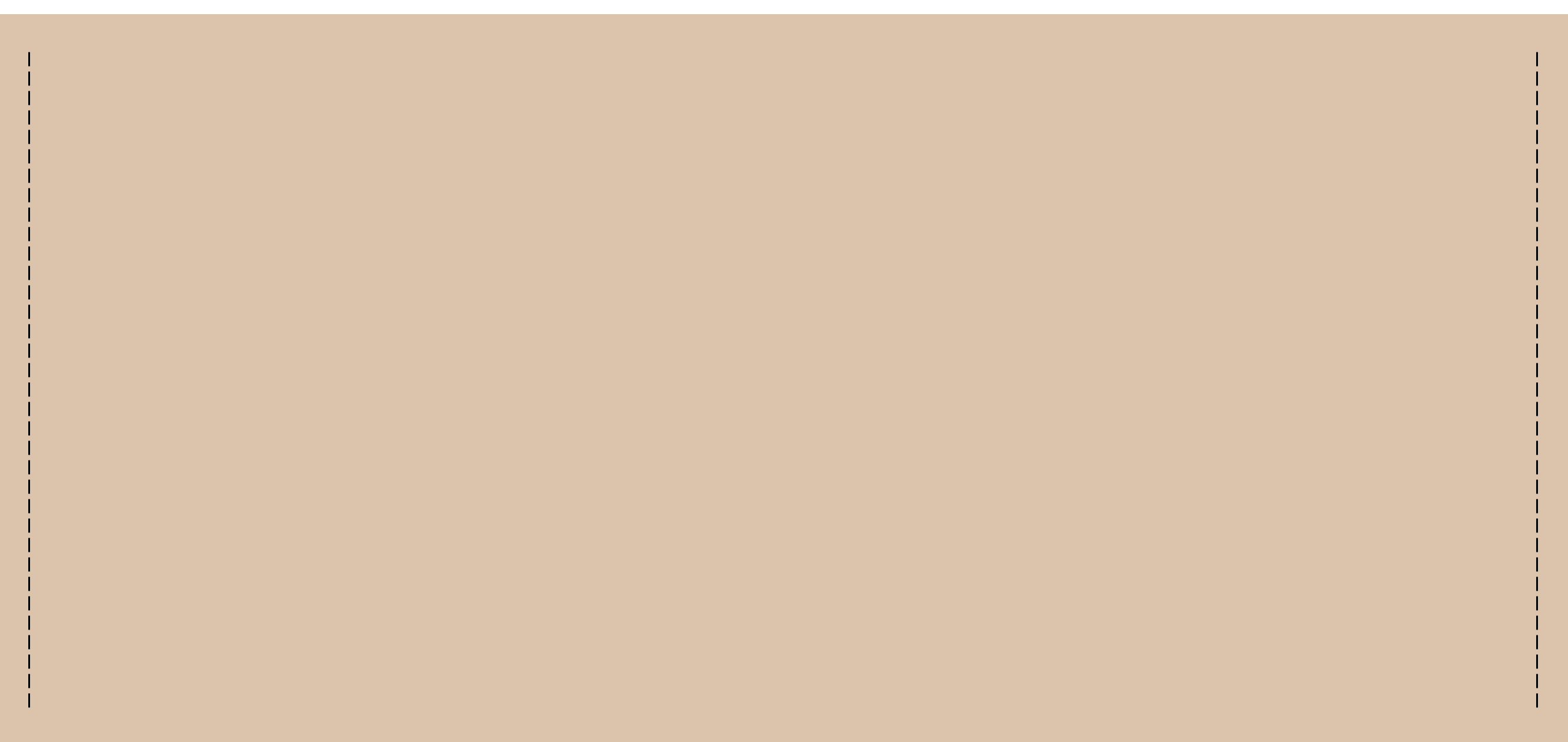 CẢM ƠN CÁC EM 
ĐÃ THEO DÕI BÀI HỌC!
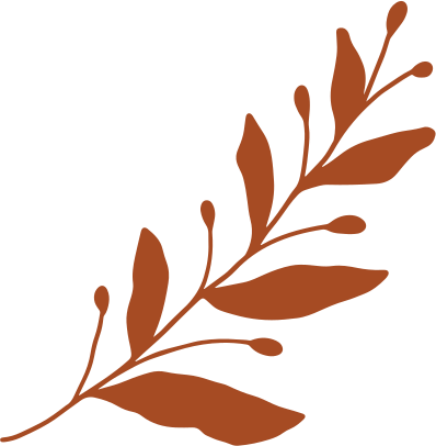 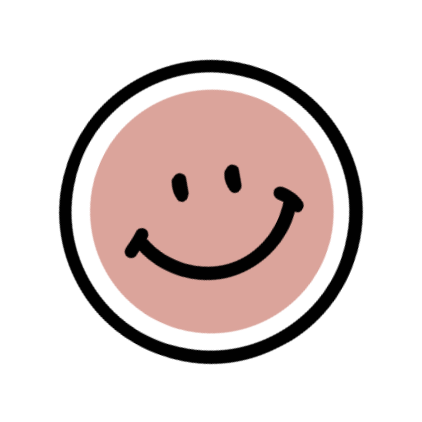